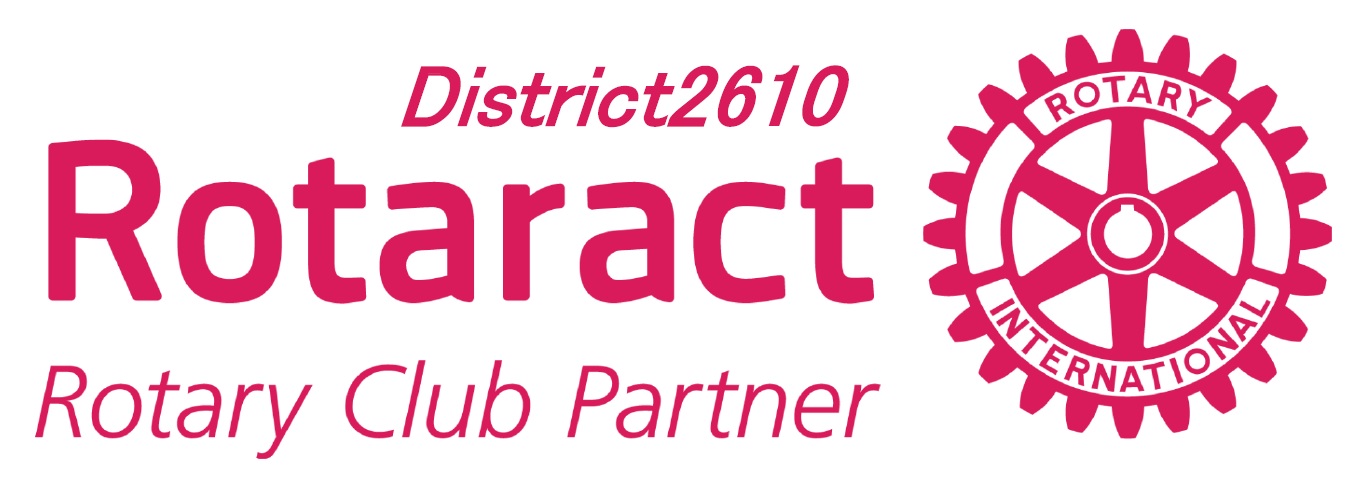 国際ロータリー第2610地区
2025-2026年度国際ロータリー会長エレクトセミナー
PETSⅠ
2025年3月30日
ロータアクト委員長　中島史享
ローターアクトクラブとは
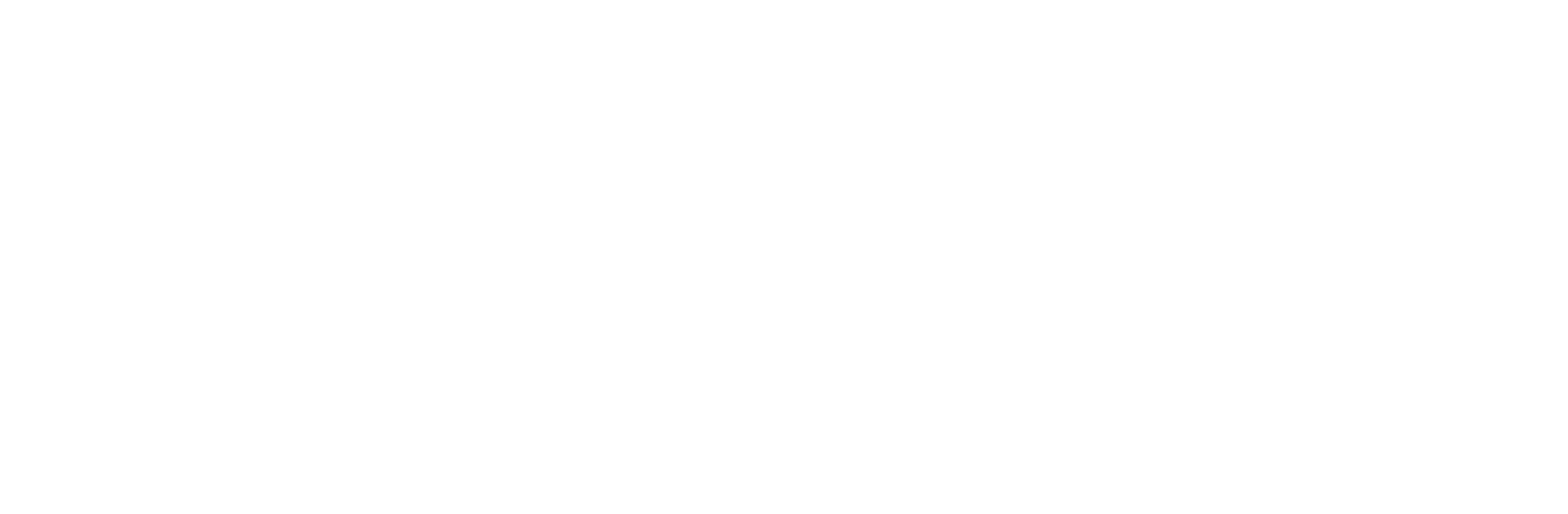 ローターアクトクラブとは
『リーダシップの能力を磨き、世界中に友人を作りながら、社会で起きているさまざまな課題に斬新な解決策を見つけたいという意欲にあふれた18歳から30歳までの青年男女のためのクラブ』(※ハンドブック抜粋)
『リーダシップの能力を磨き、世界中に友人を作りながら、社会で起きているさまざまな課題に斬新な解決策を見つけたいという意欲にあふれた18歳以上の青年男女のためのクラブ』(※ハンドブック抜粋)
つまり
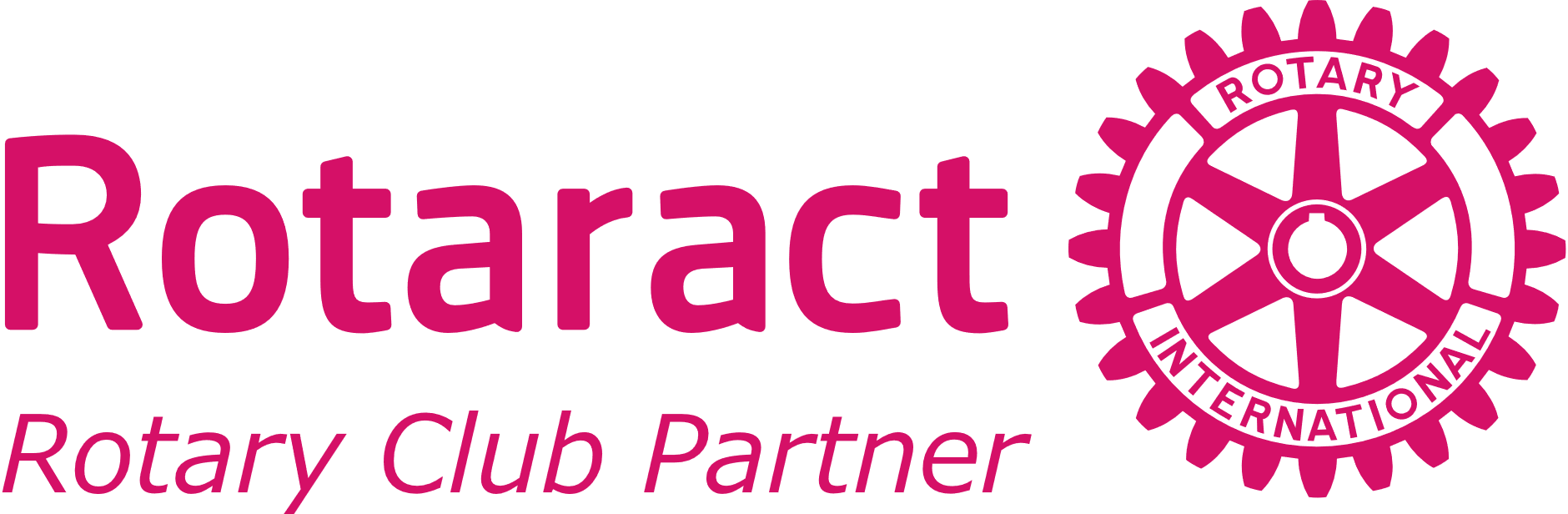 社会貢献と青年の成長の場
[Speaker Notes: 179の国と地域で、1万以上のクラブ
会員数としては23万人以上

2019年規定審議会は、国際ロータリーの組織規定を改正し、その結果、ローターアクトクラブが国際ロータリーの加盟クラブに含まれることとなりました。

2022年7月1日より、ロータリークラブと同等の立場となった
しかし、]
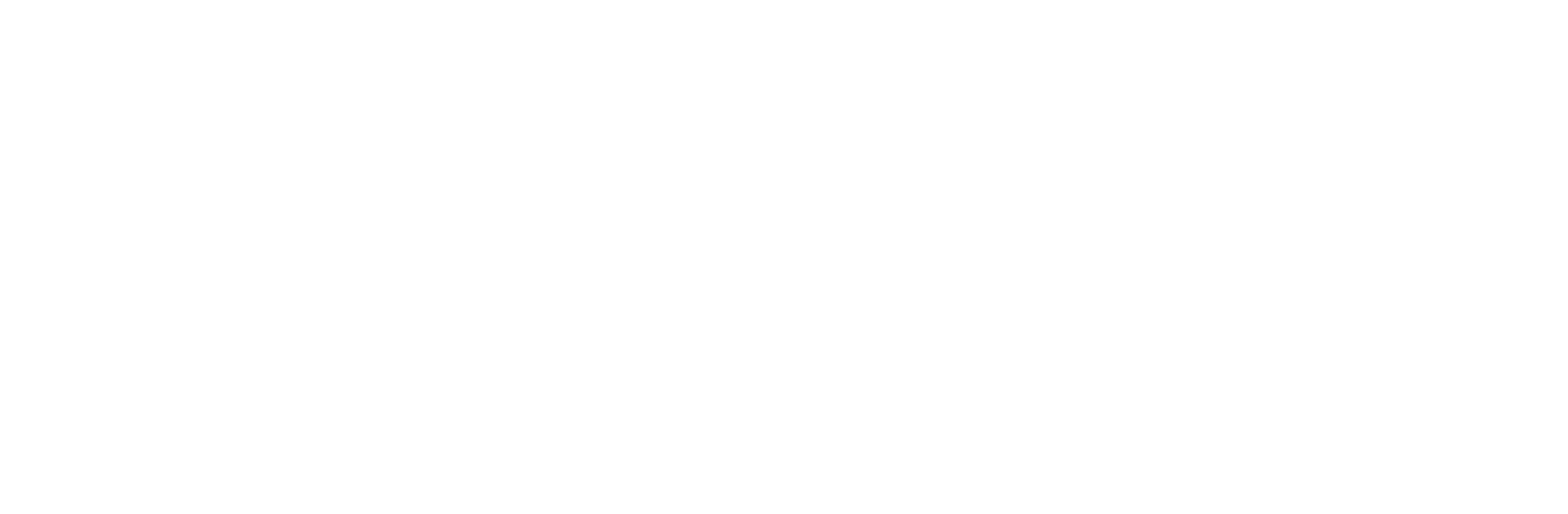 成り立ち
奉仕を志向する市民と指導者を育成するため、ロータリークラブが提唱する世界的な団体、ローターアクトクラブ（Rotaract Club、通称RAC） 

1968年に設立。日本最初のRACは、同年6月1日に創立した、埼玉県の国際商科大学RAC（現川越RAC）
出展『ロータリーの基本知識』
https://www.jrm.co.jp/keihin-rc/rlibrary/201208_basic_j_new.pdf
[Speaker Notes: インターアクトクラブ　1960 年代に入って、世界中の青少年が共に 活動できるような組織をつくろうという機運が高まり、1962 年、イン ターアクトクラブ（Interact Club、ＩＡＣ）が次々と世界各地に創立 されました。12 ～ 18 歳の中・高校生の年代が対象です。]
ローターアクトについて
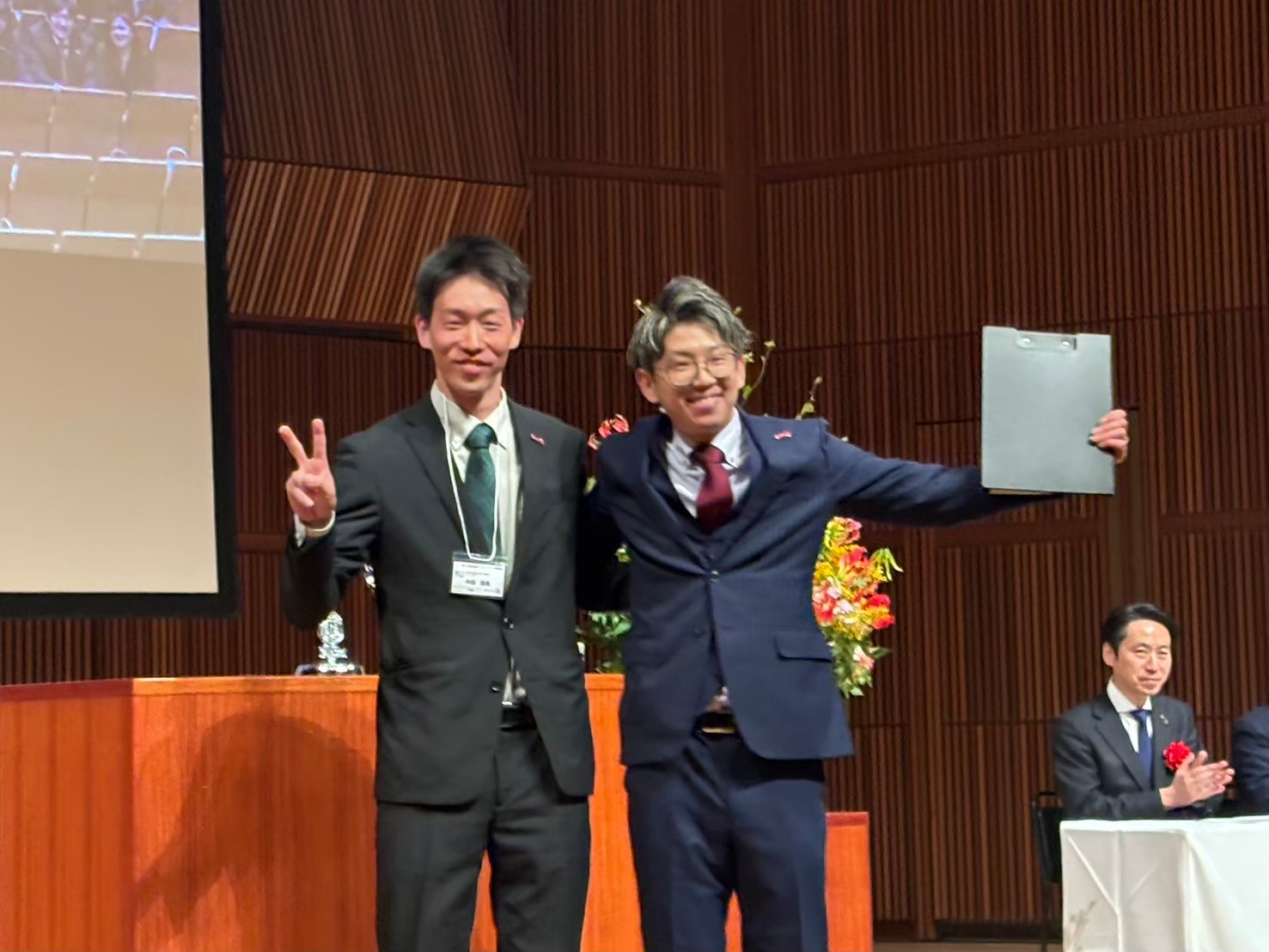 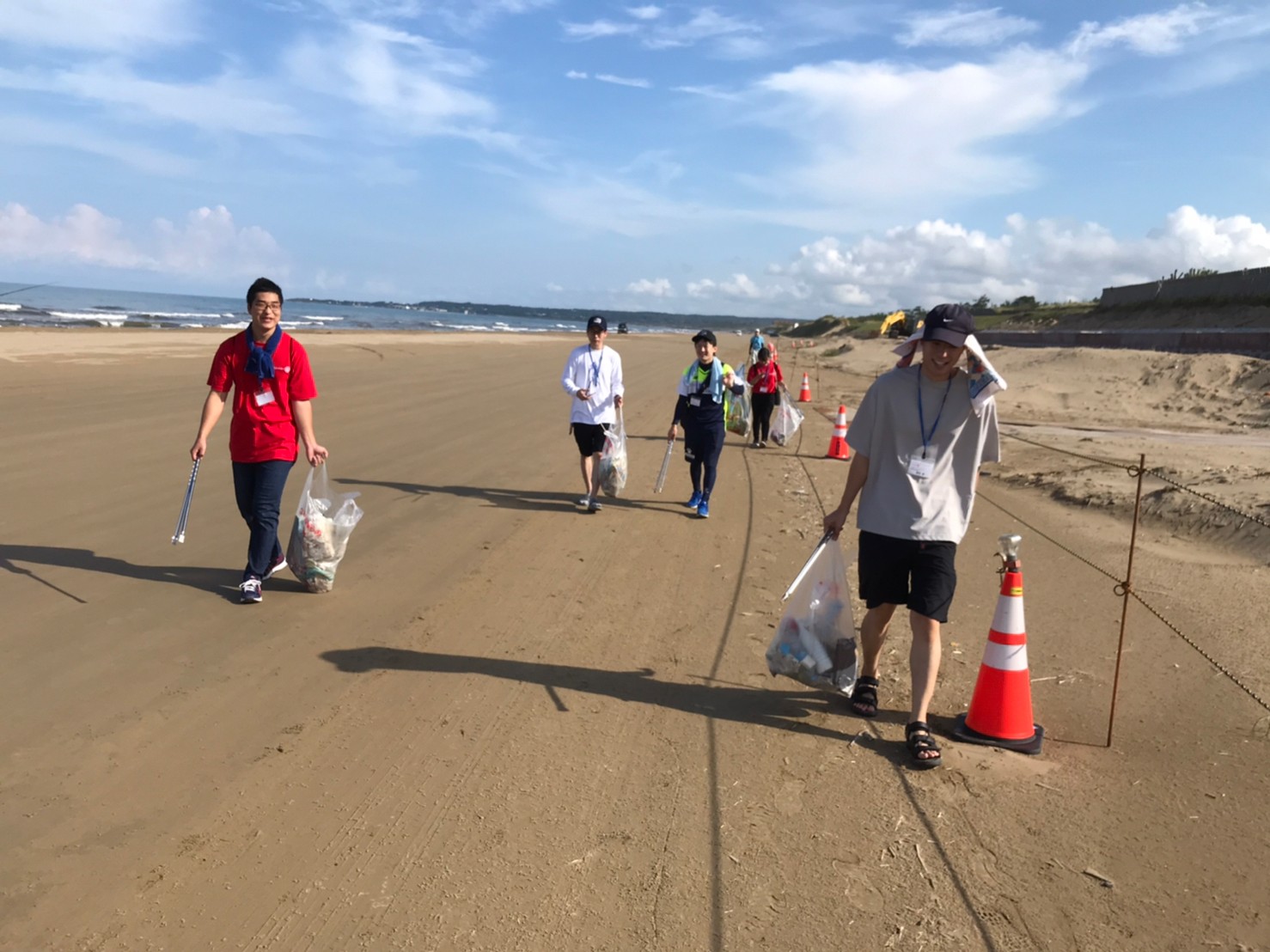 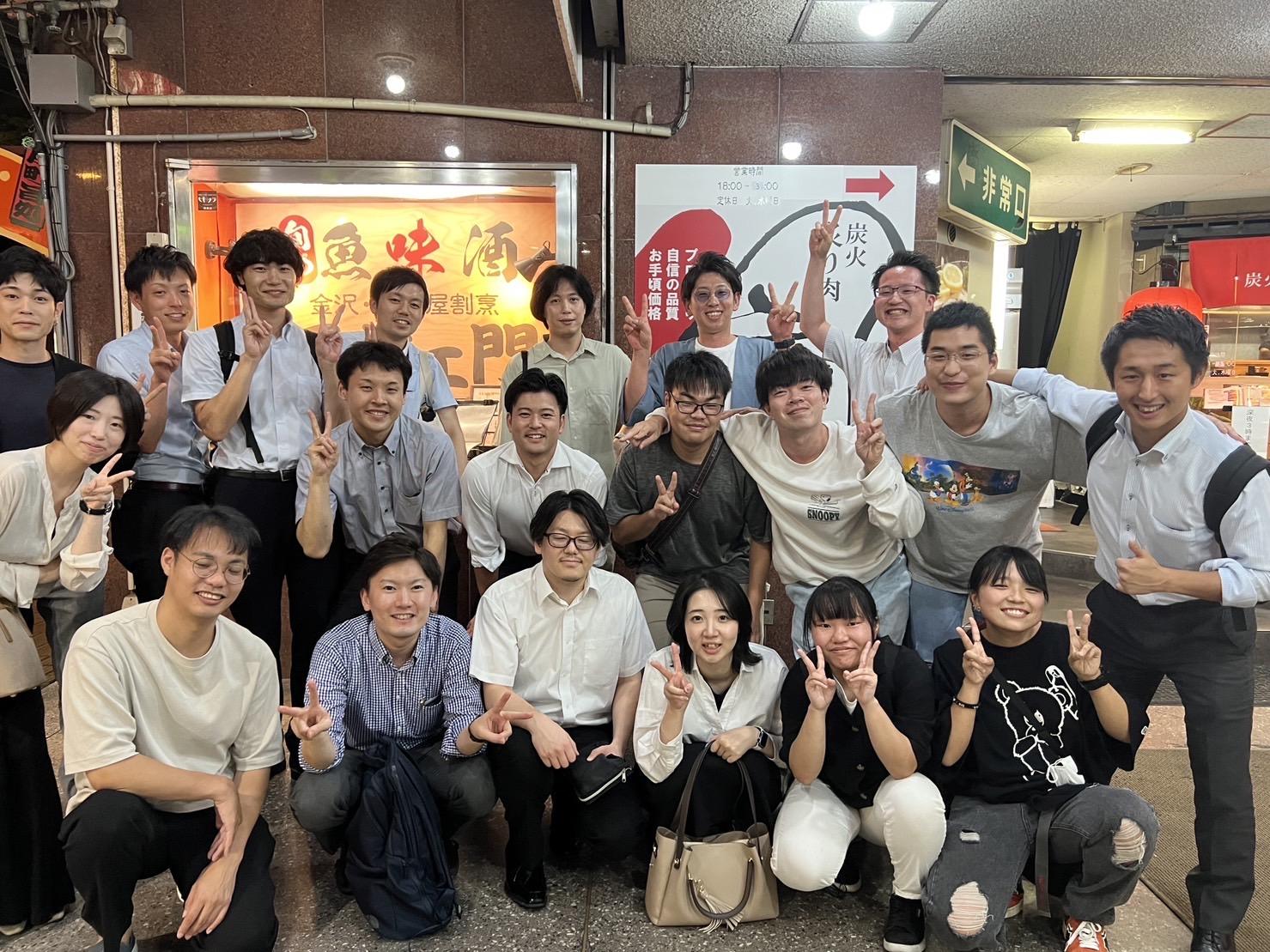 ローターアクトクラブ（英：Rotaract Club）は、18歳以上の青年男女の為に、
ロータリークラブが提唱する奉仕クラブ。
世界180か国で在席人数20万人を超える世界組織です。
主に経営者で構成されるロータリークラブに支援してもらっています。
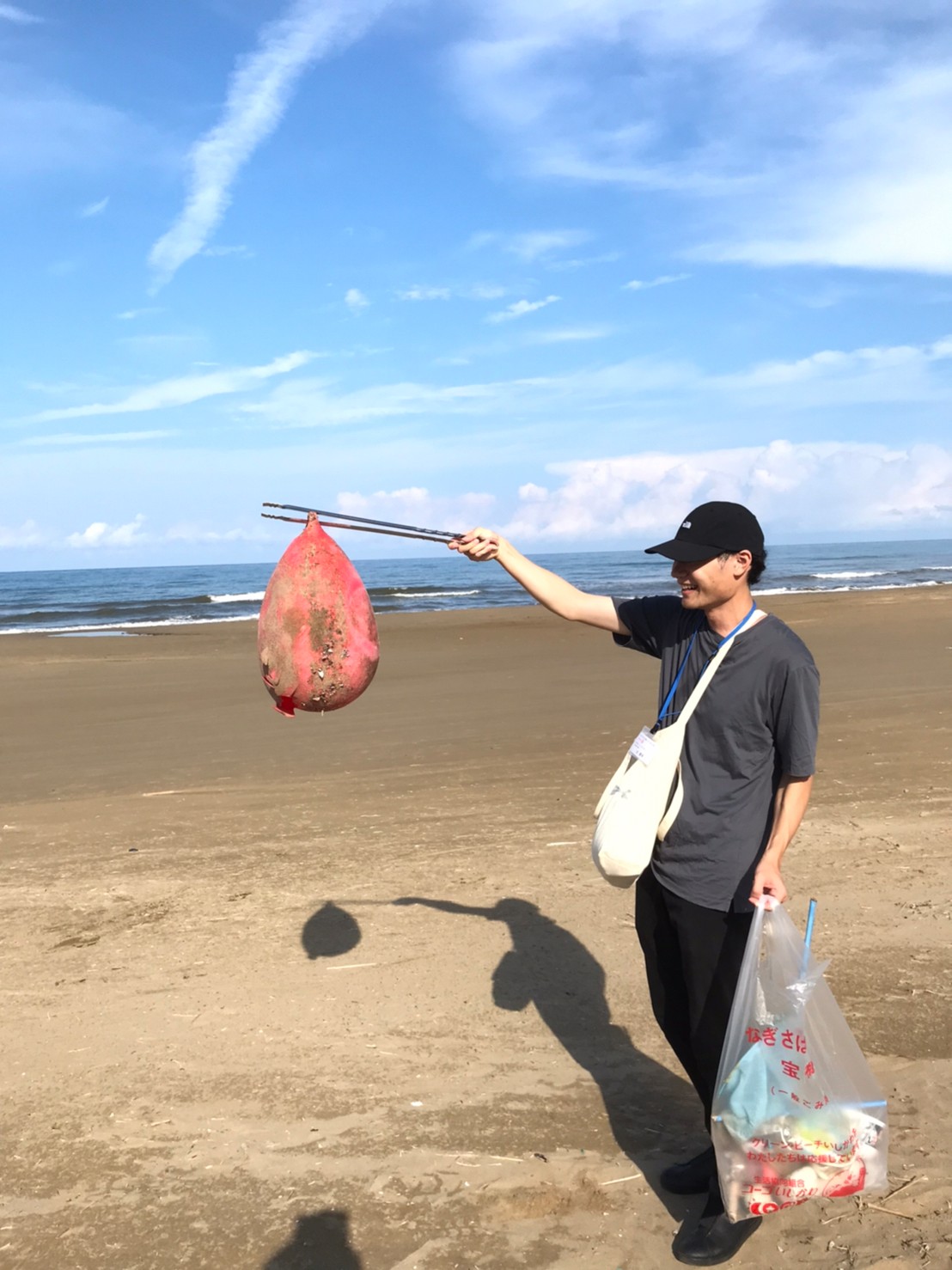 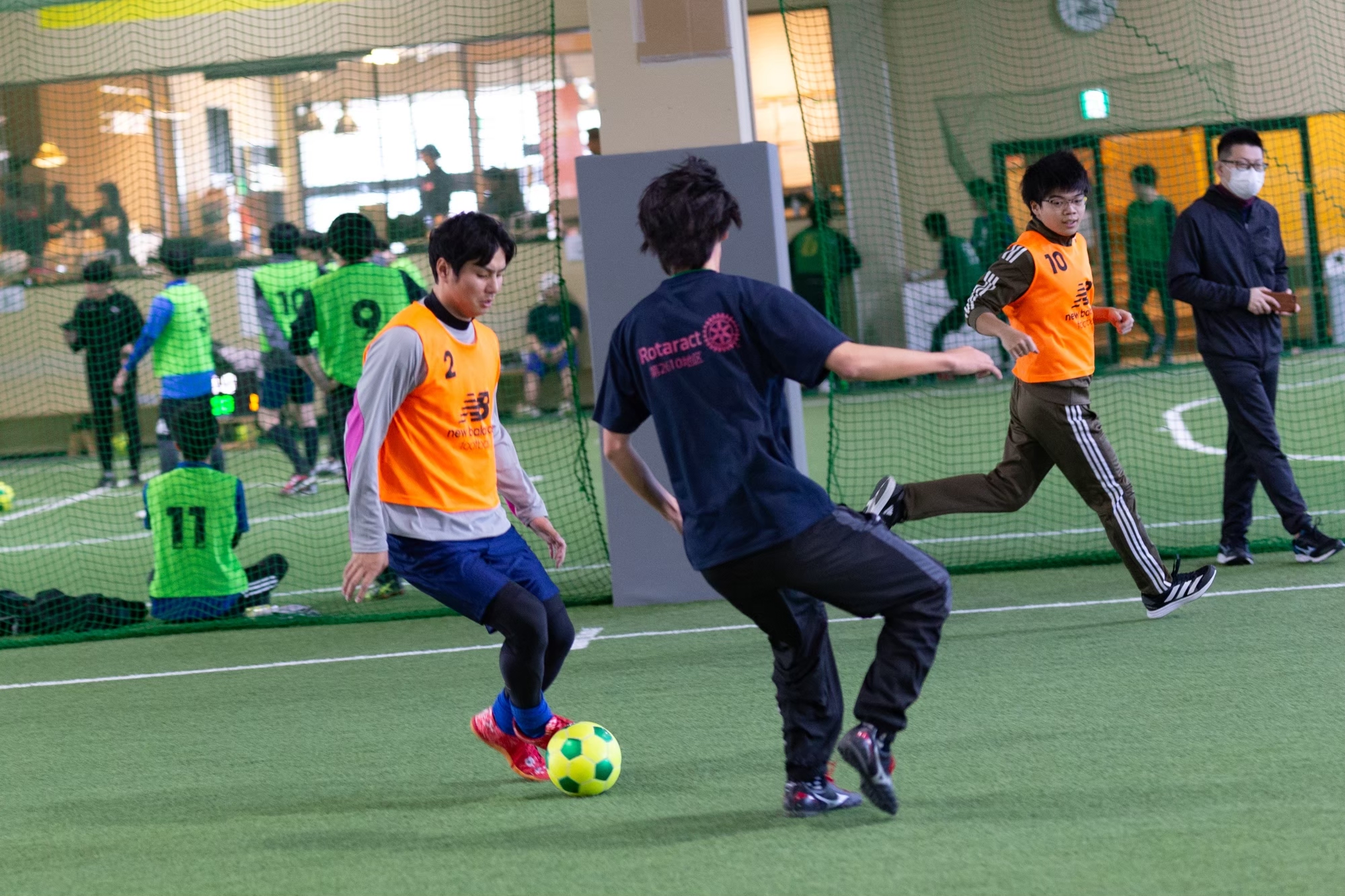 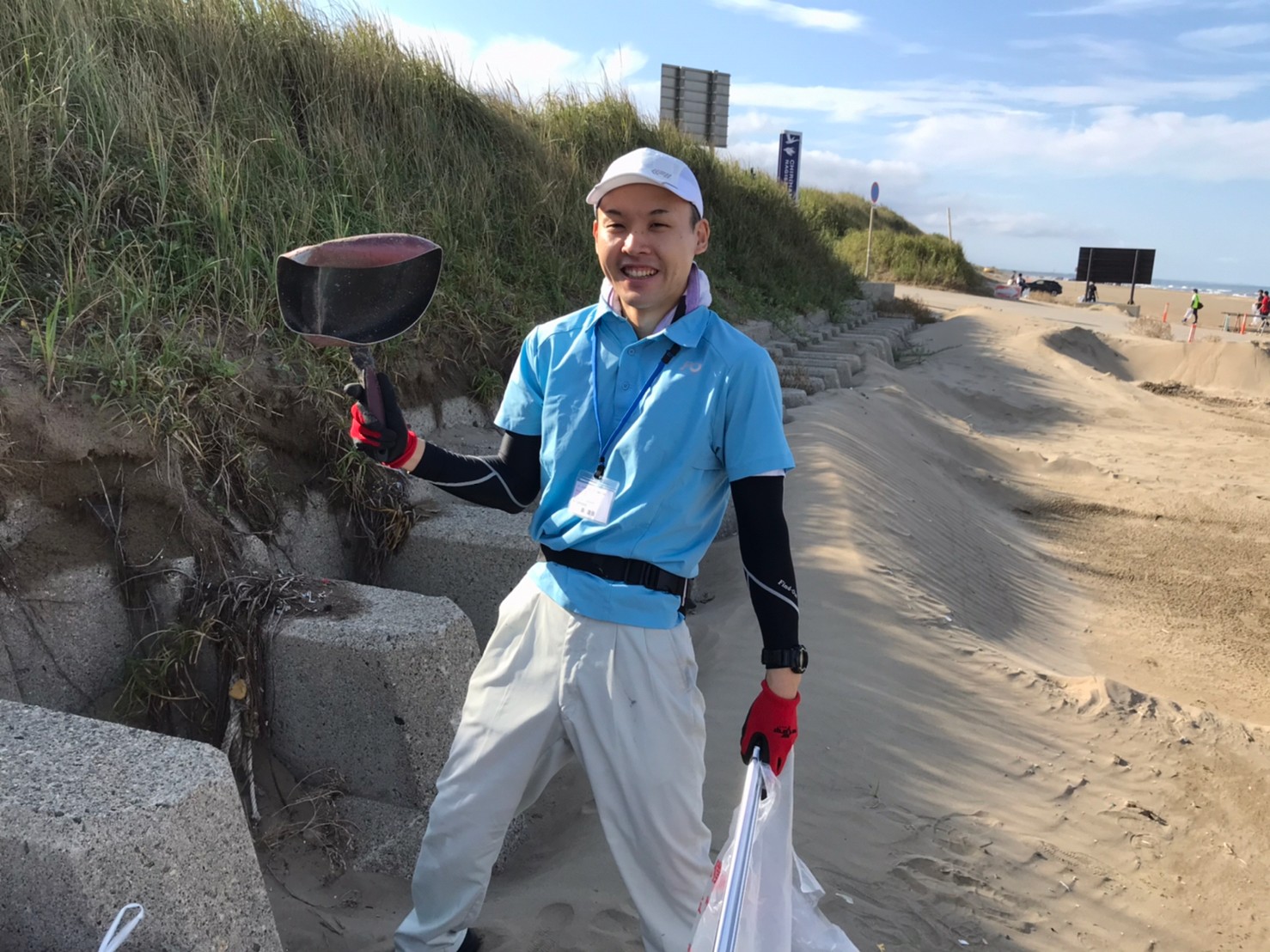 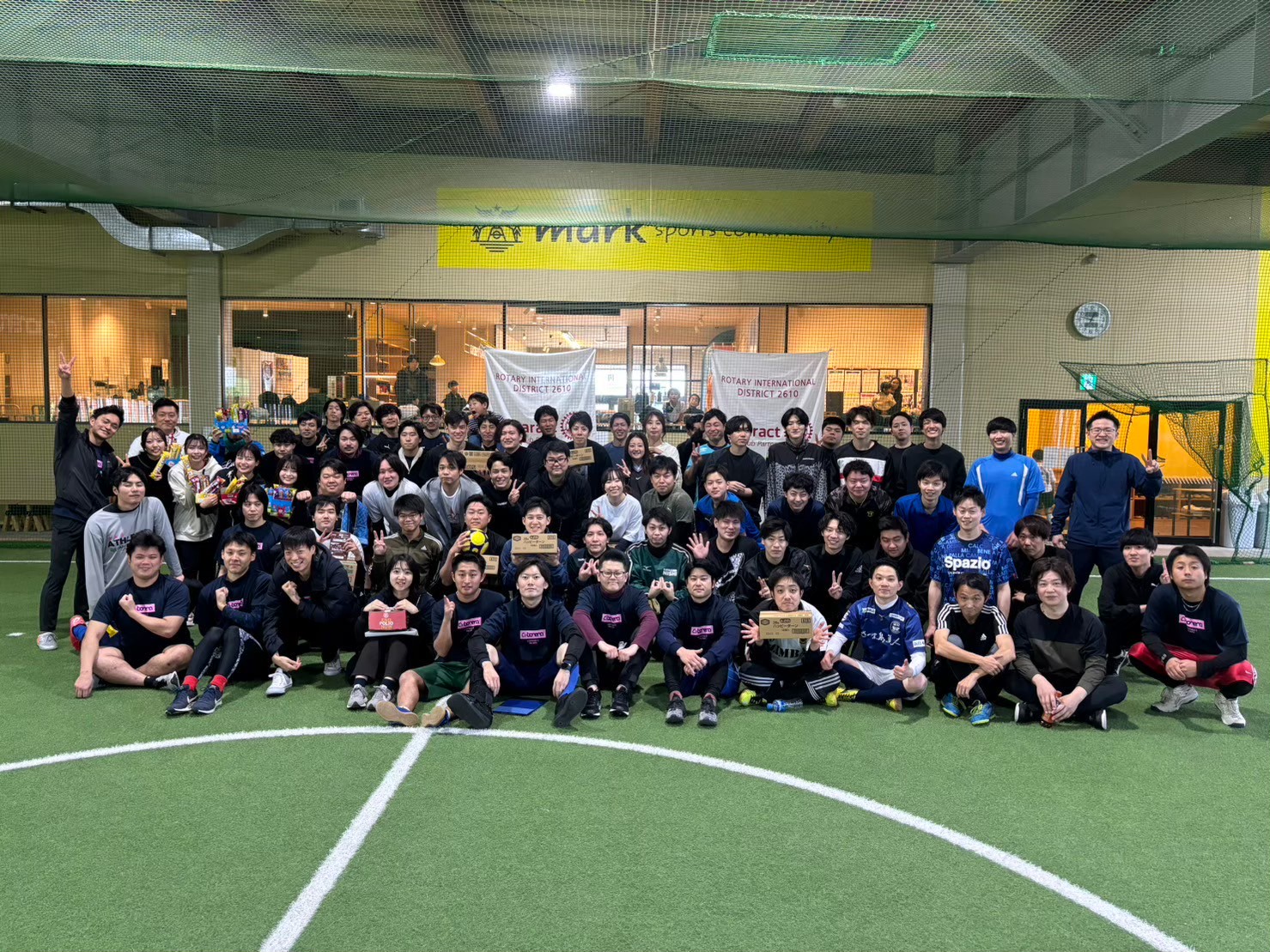 ローターアクトの活動例（清掃活動）
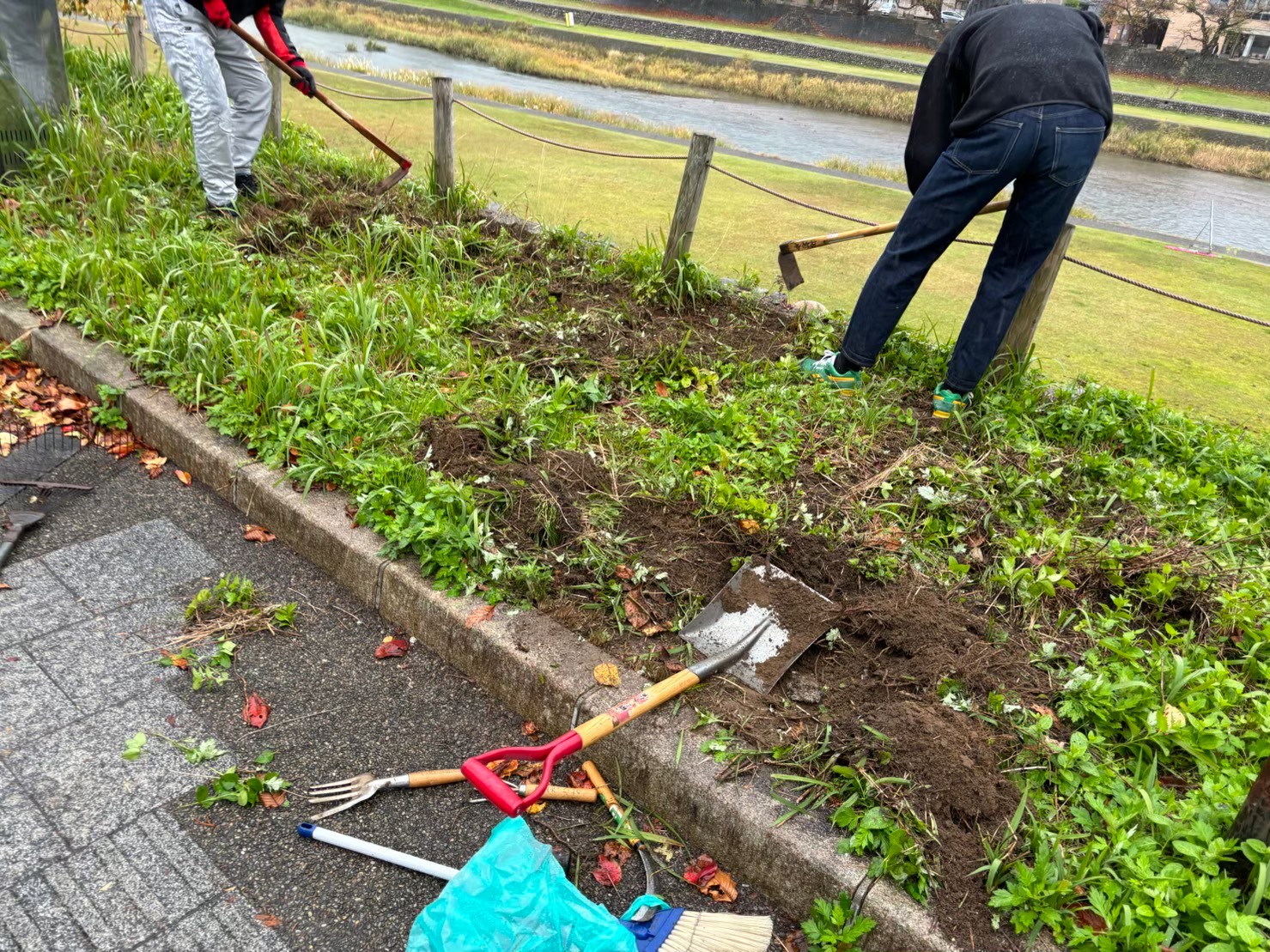 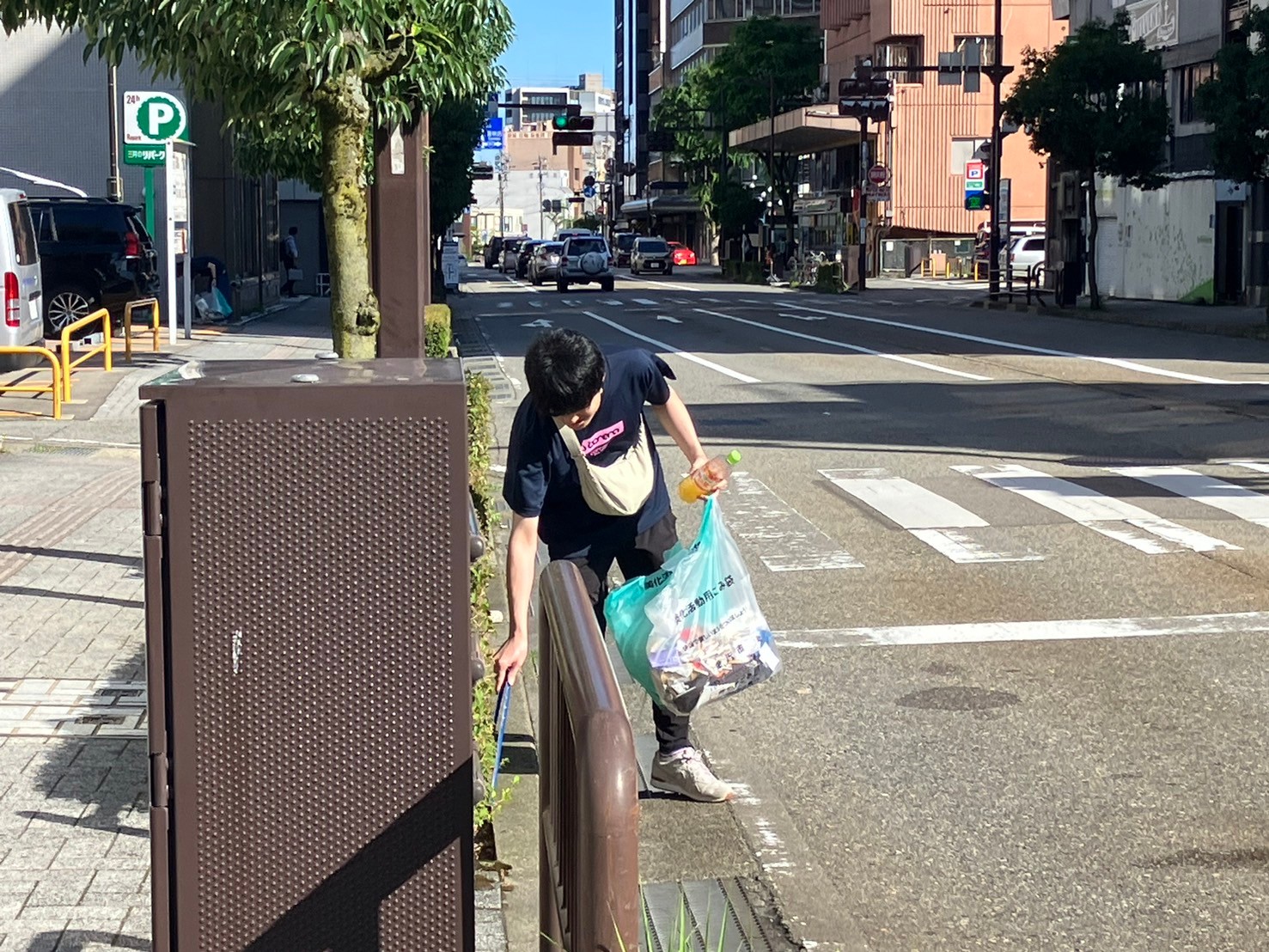 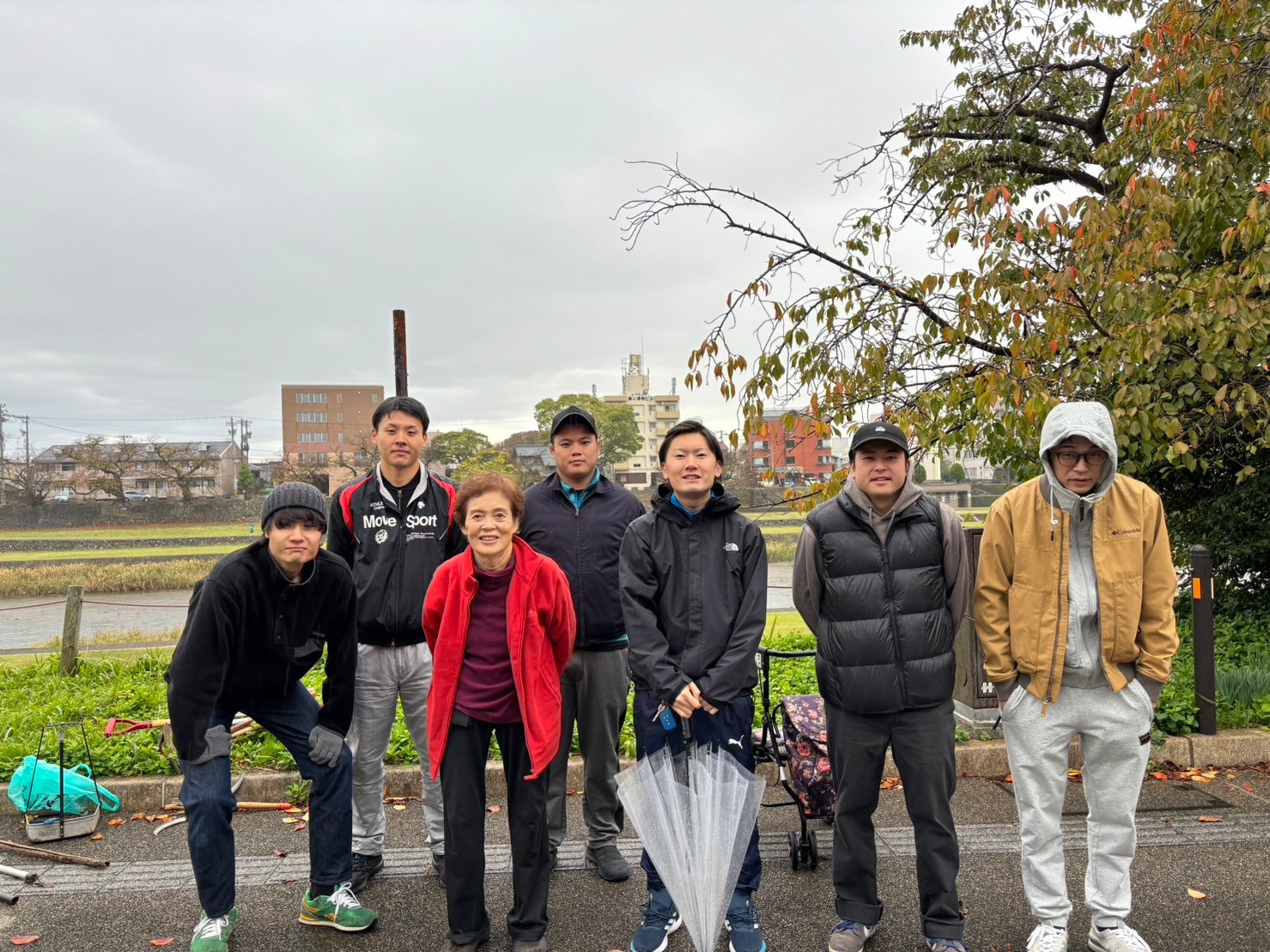 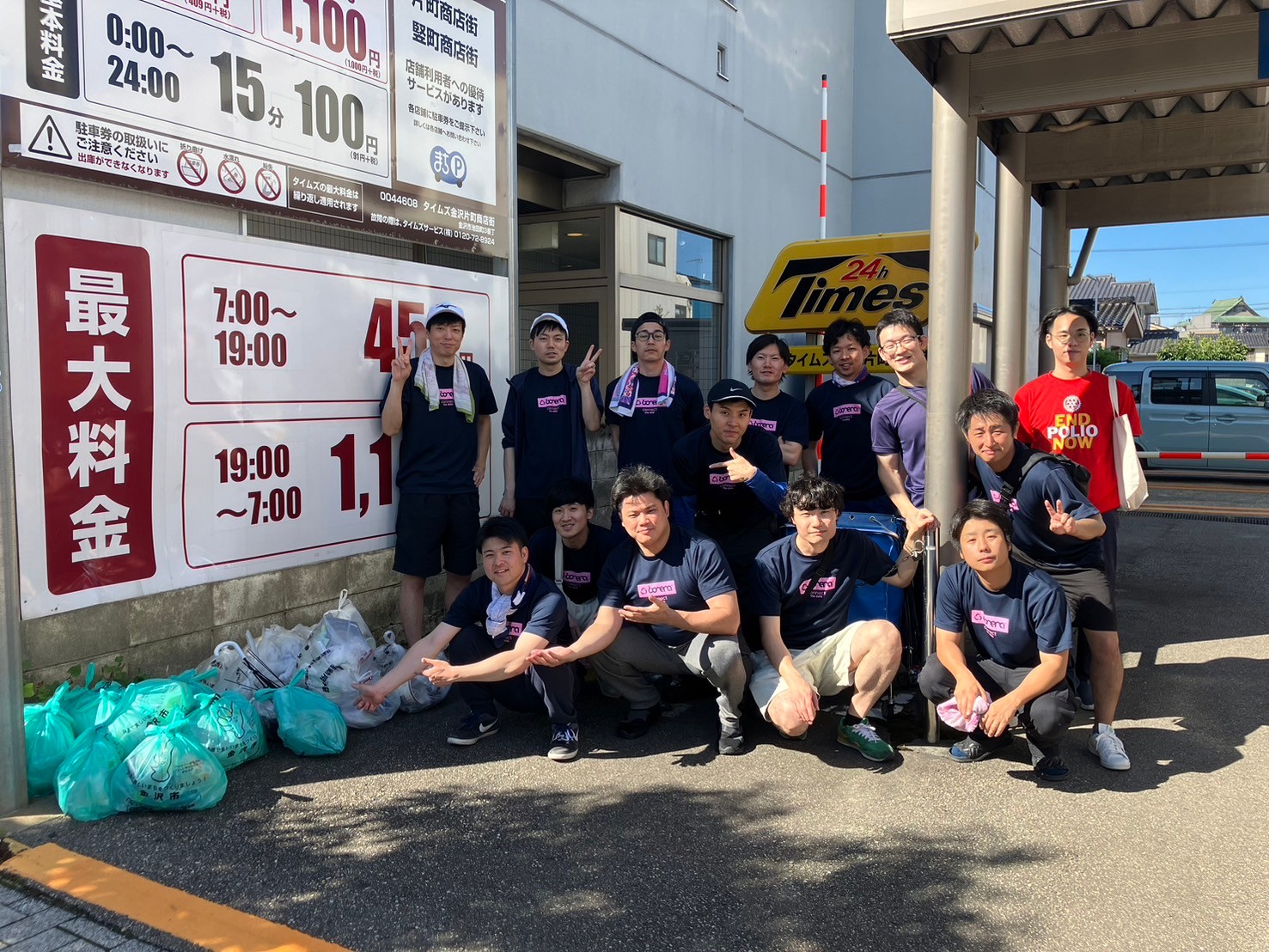 ローターアクトの活動例（能登復興ボランティア）
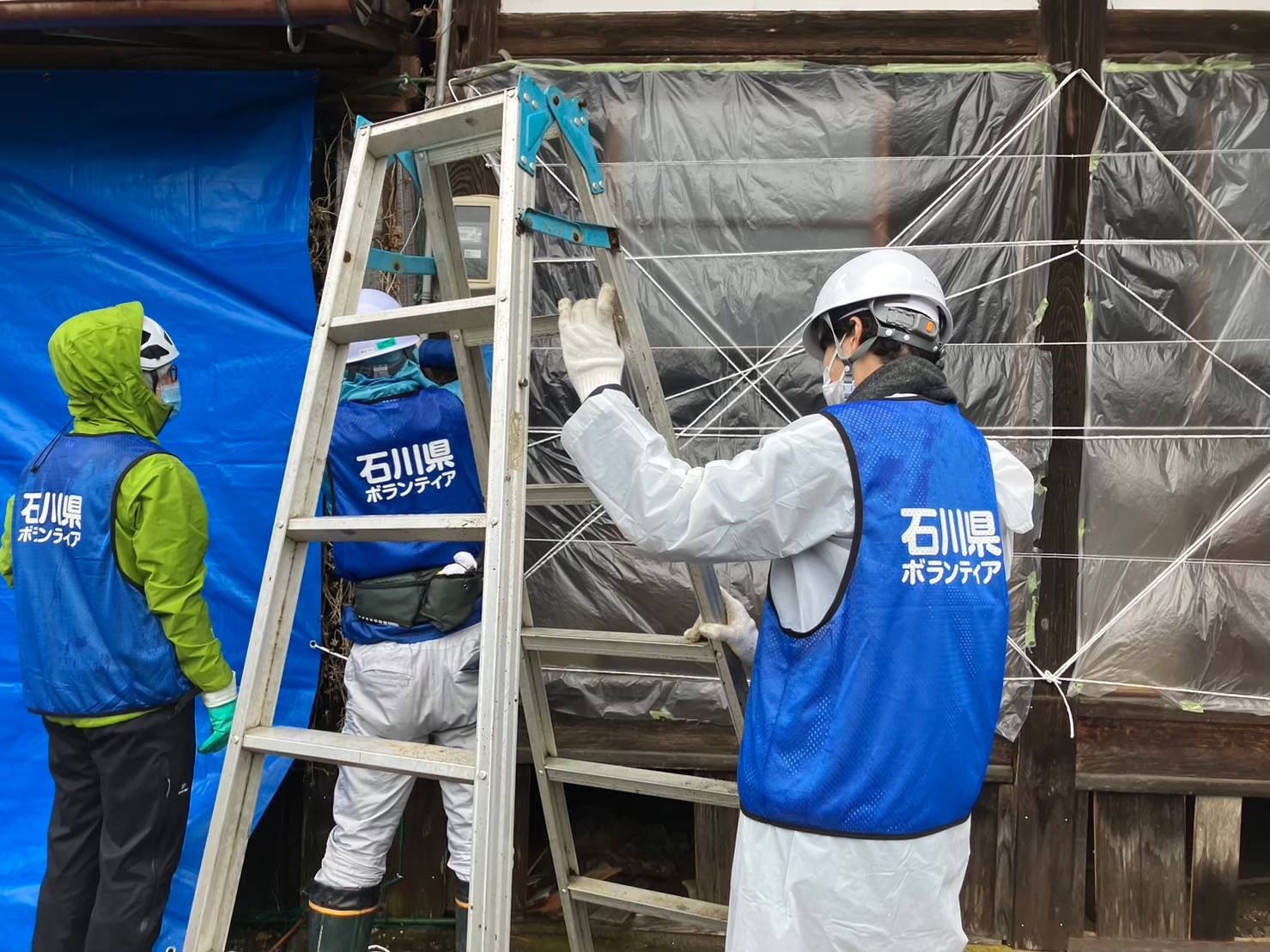 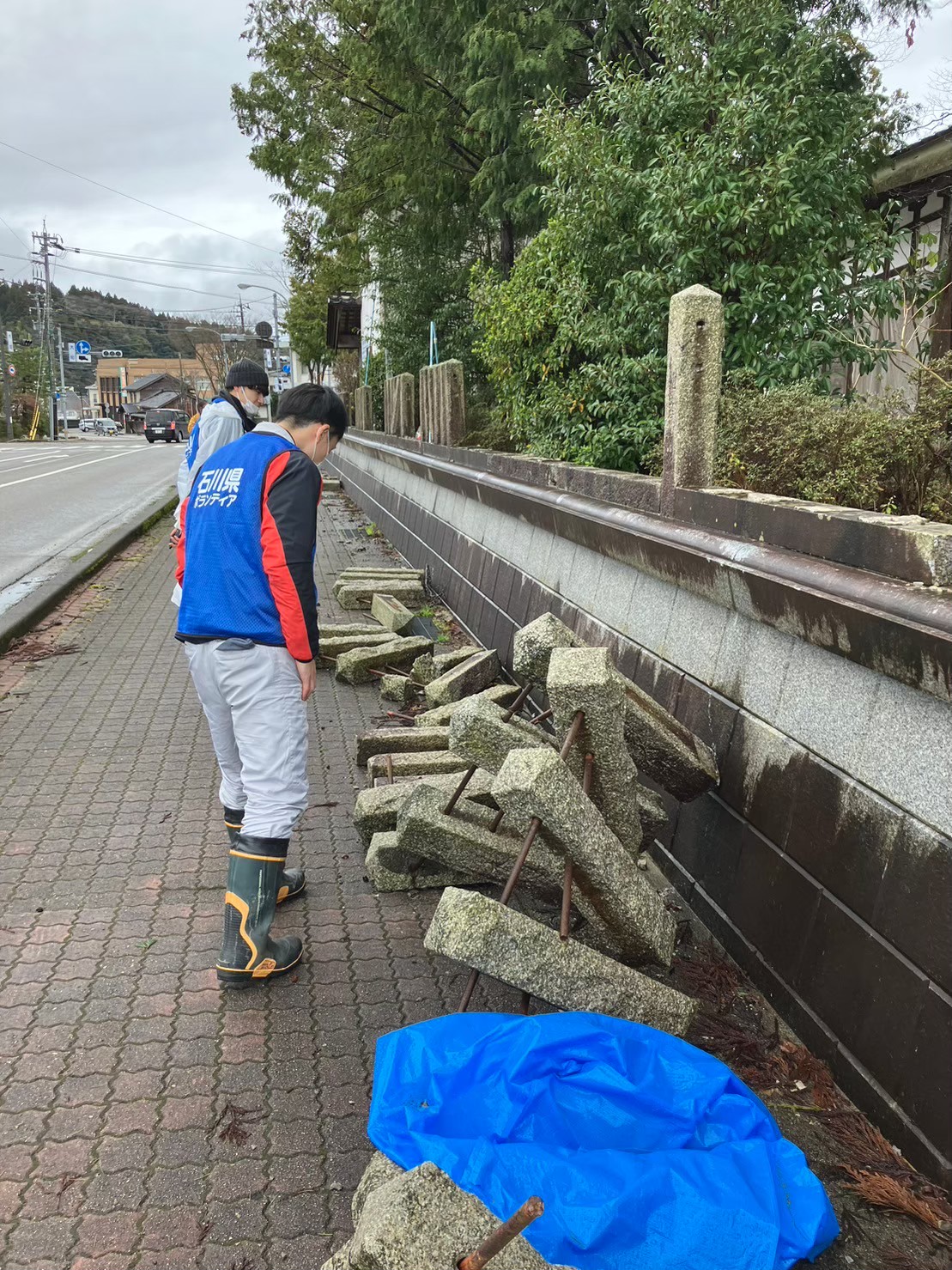 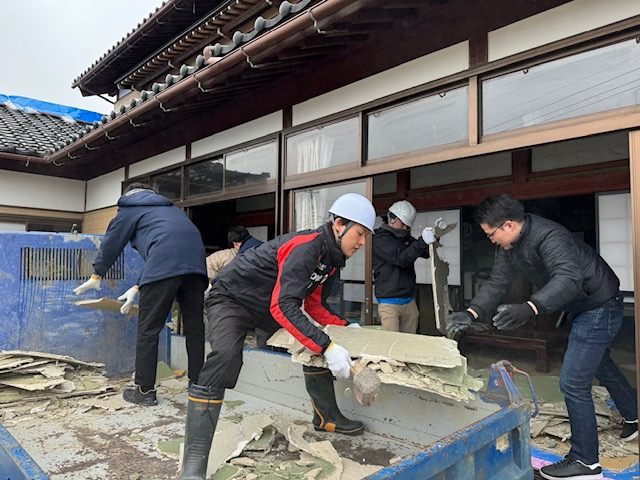 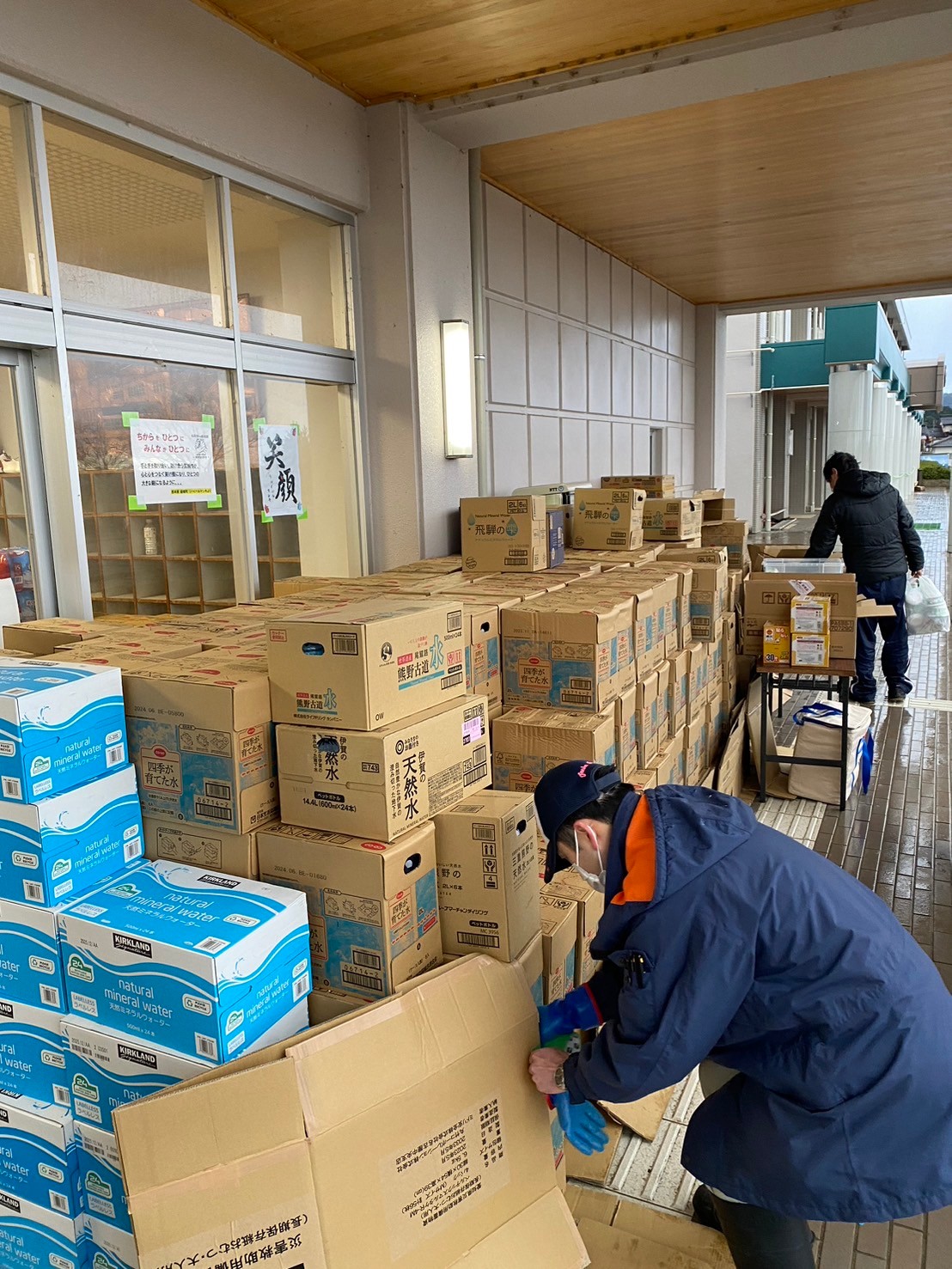 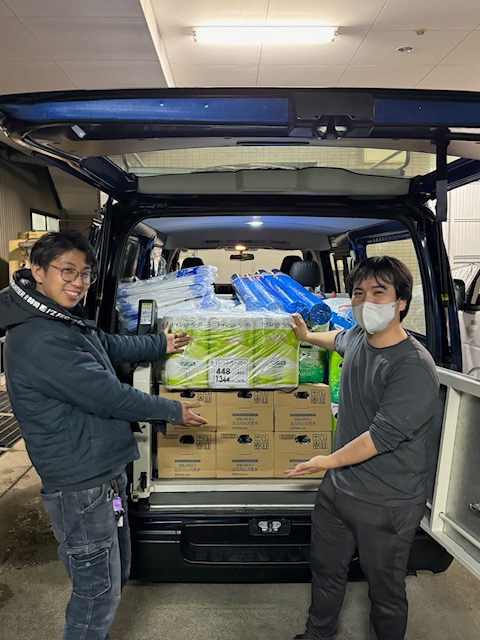 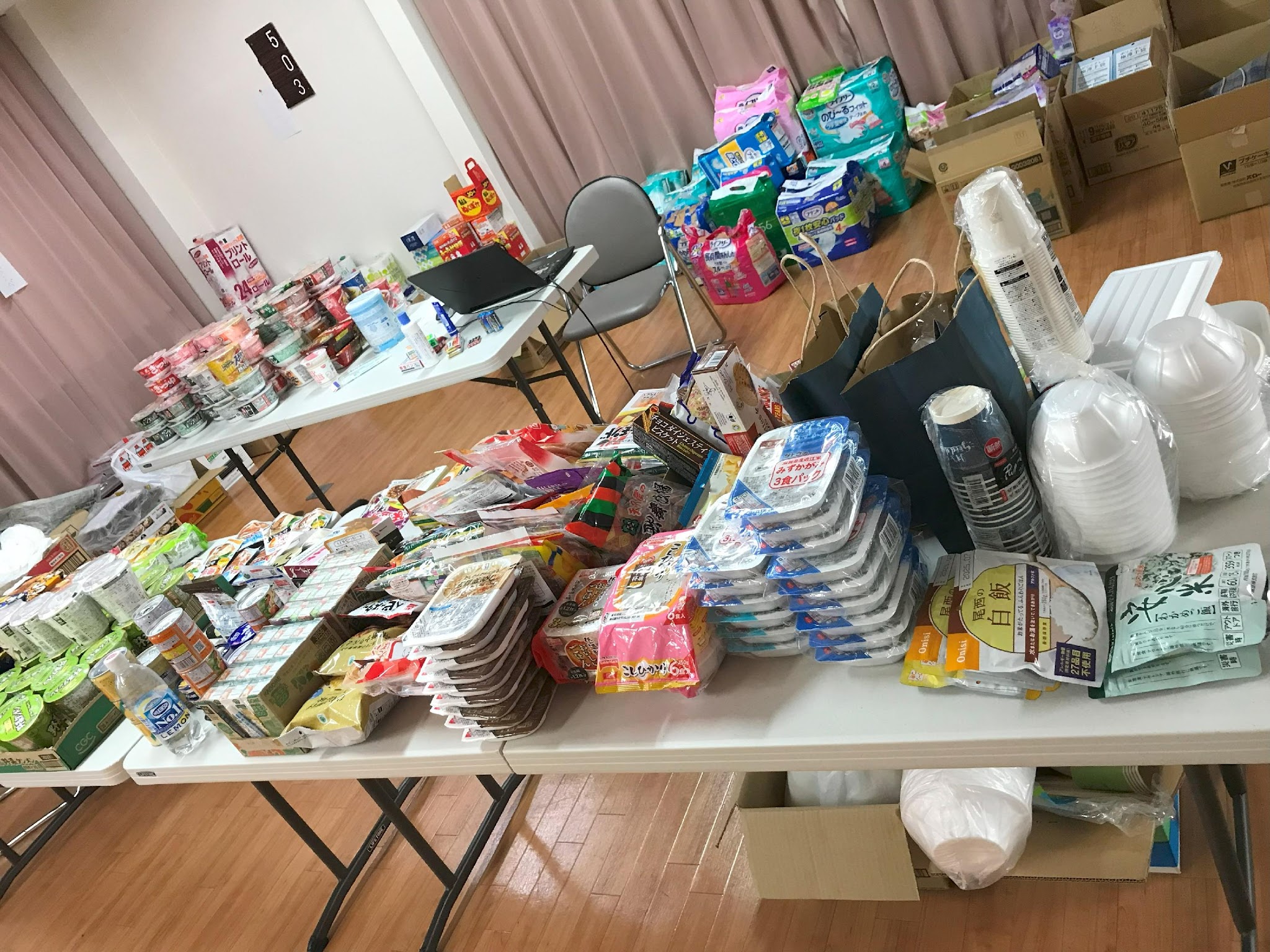 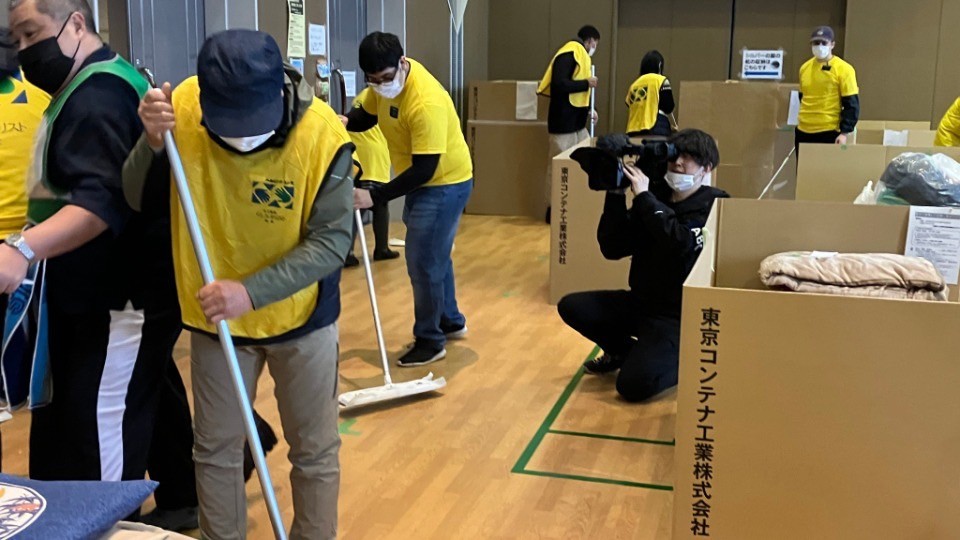 ローターアクトの活動例（チャリティーイベント）
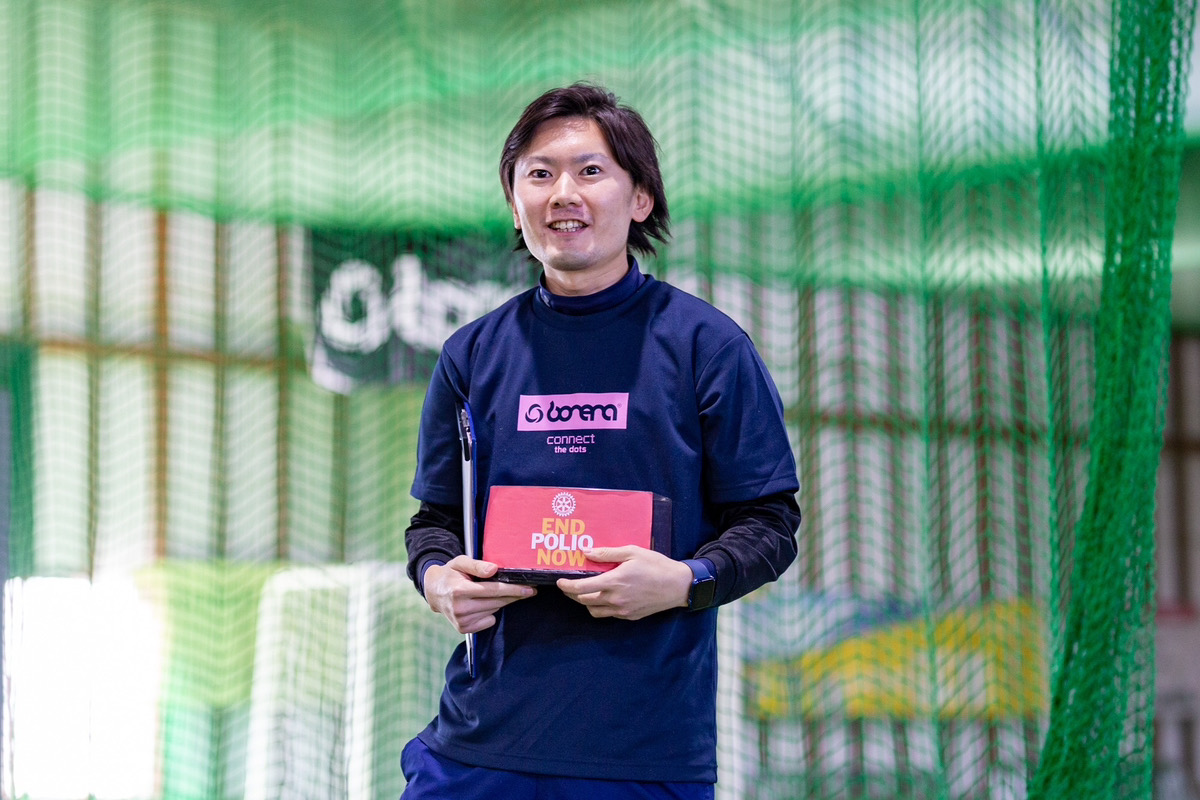 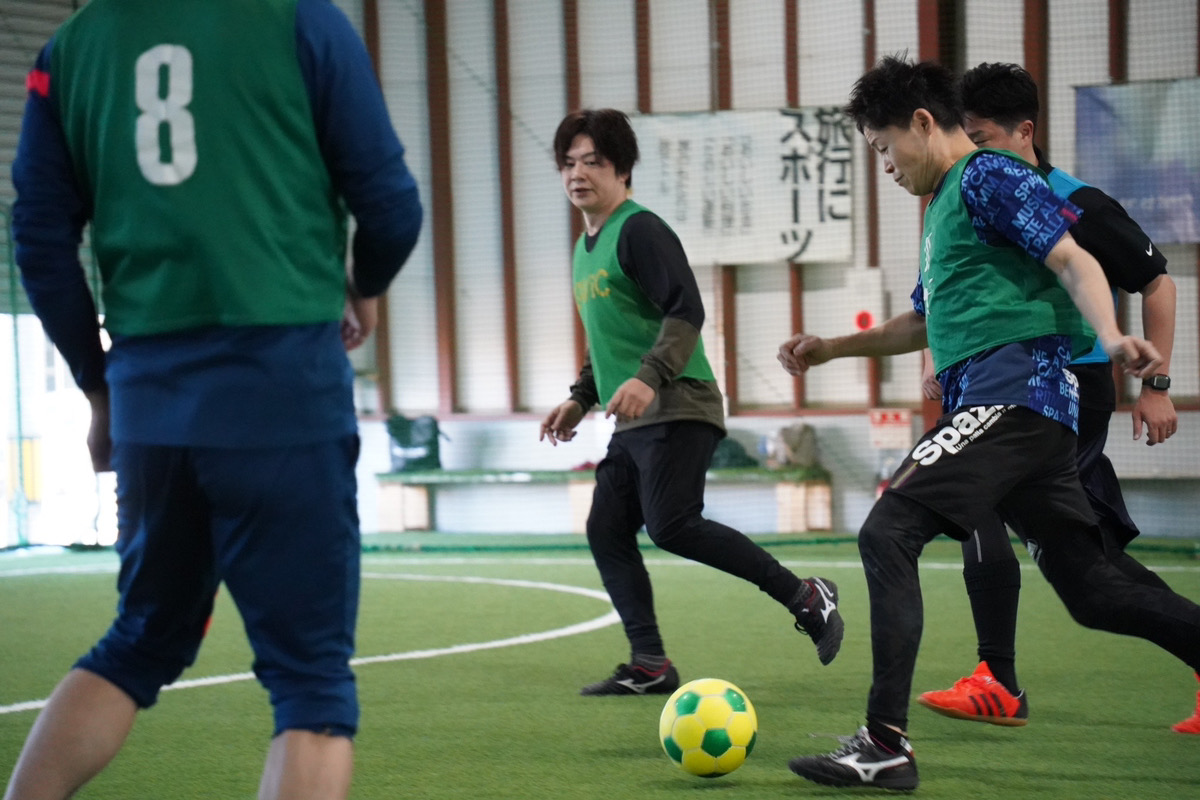 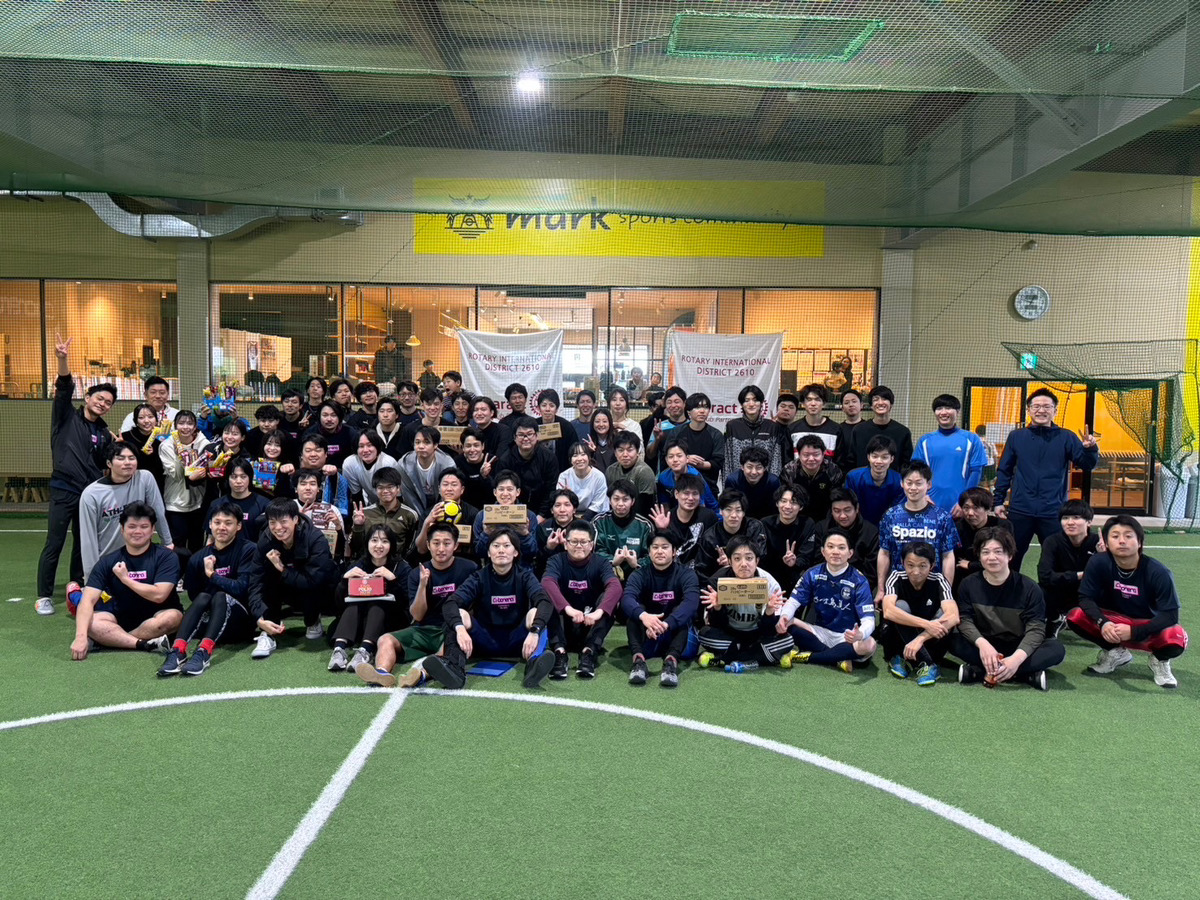 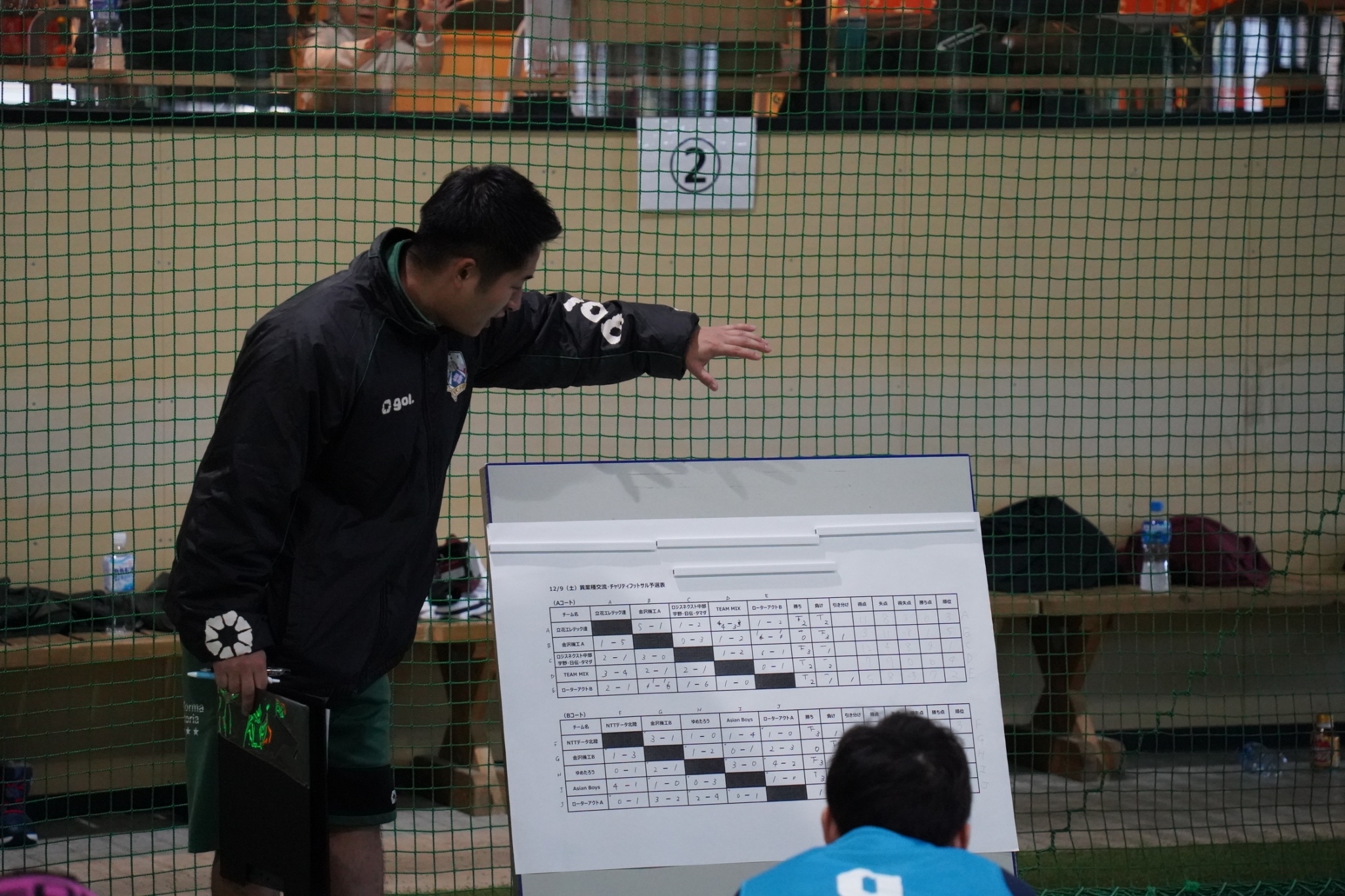 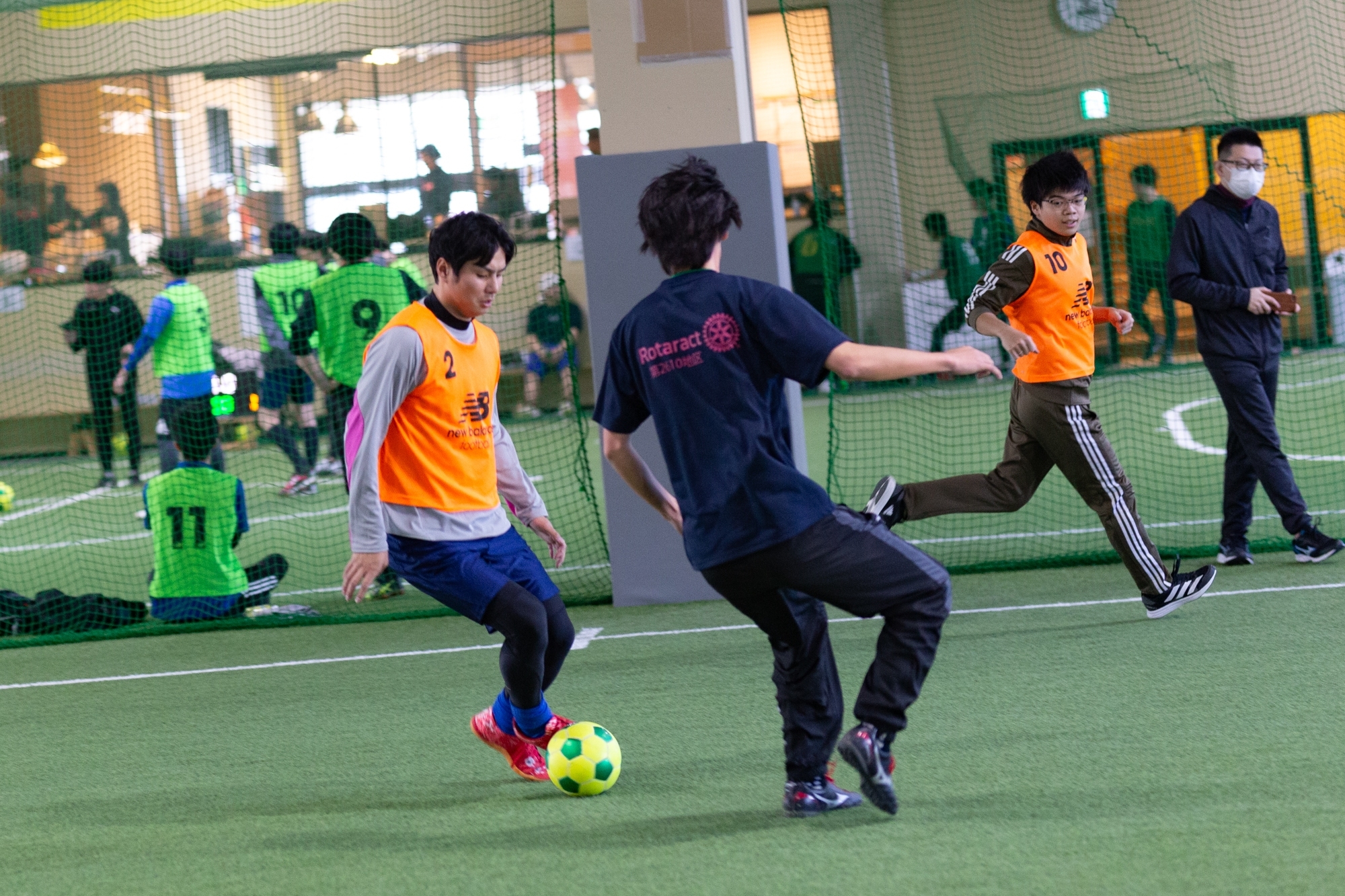 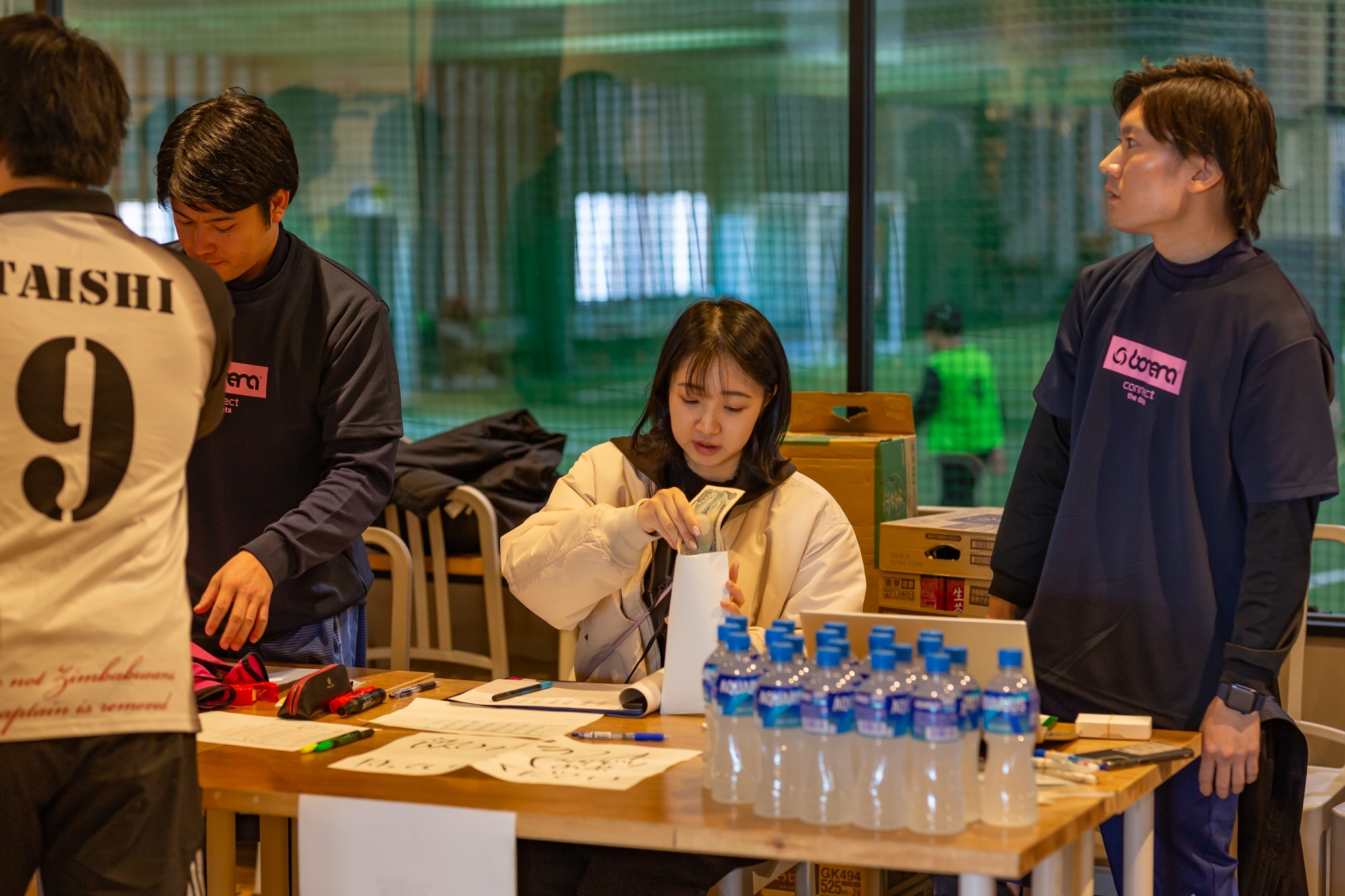 ローターアクトの活動例（全国ローターアクト研修会）
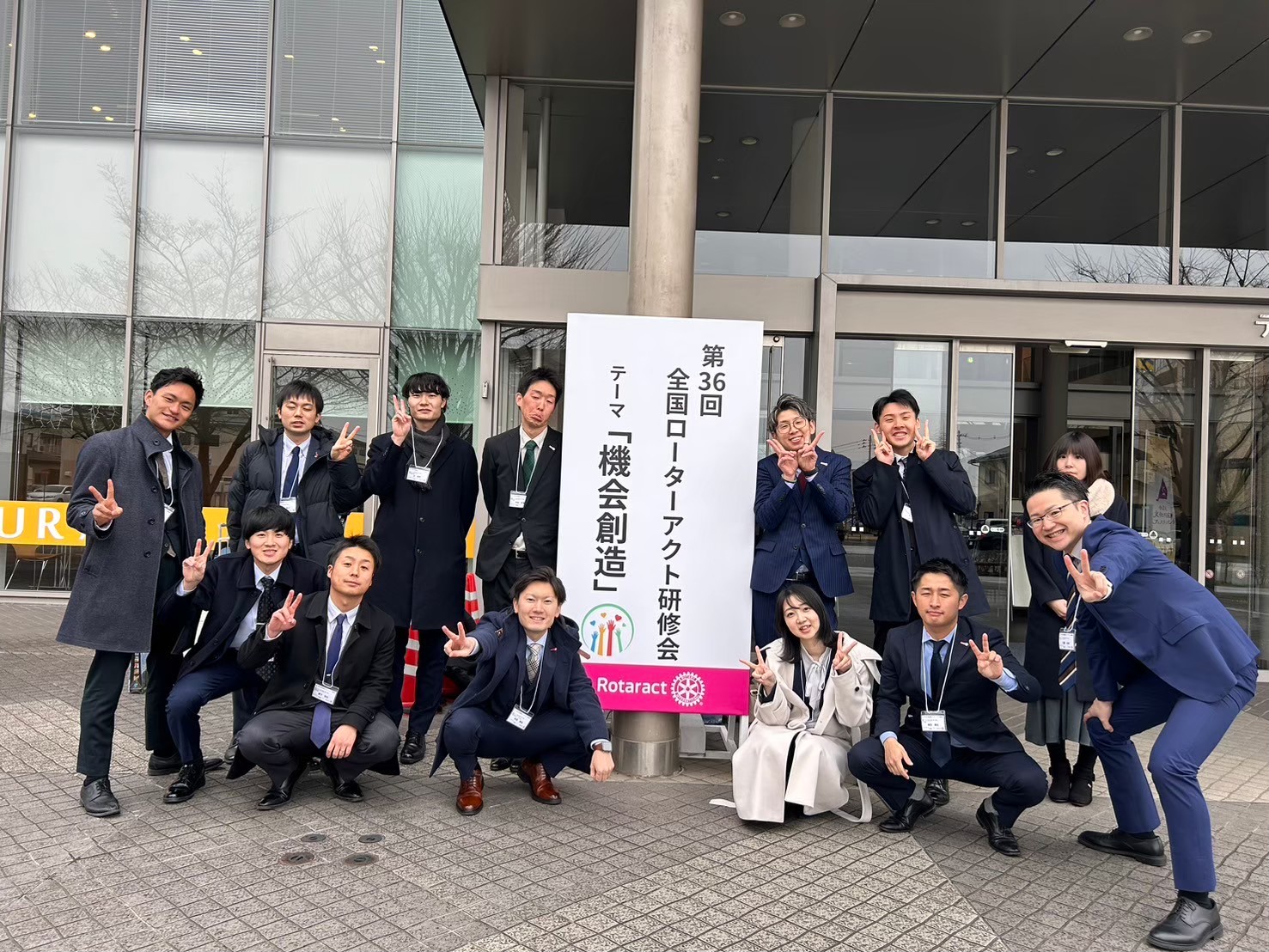 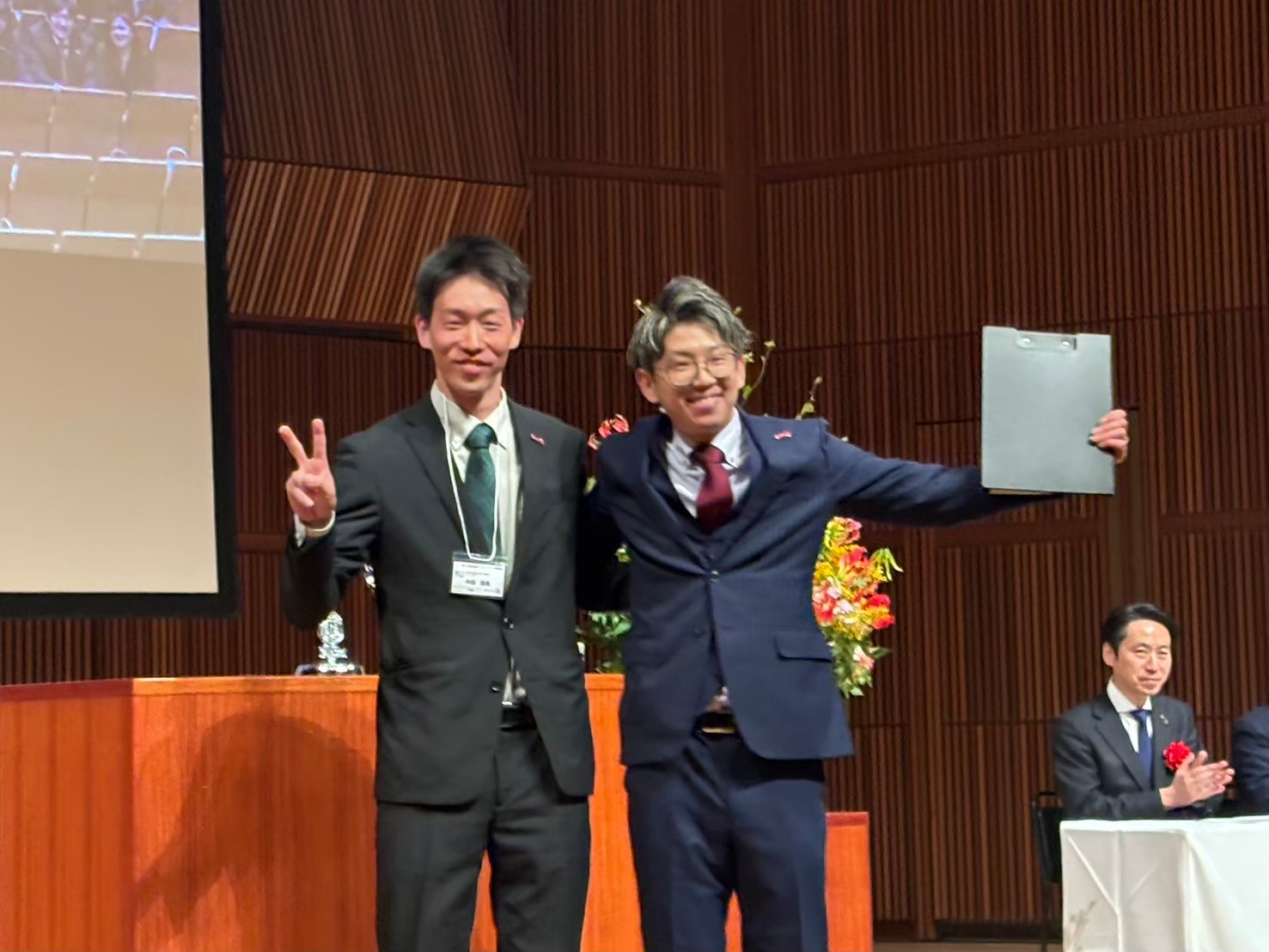 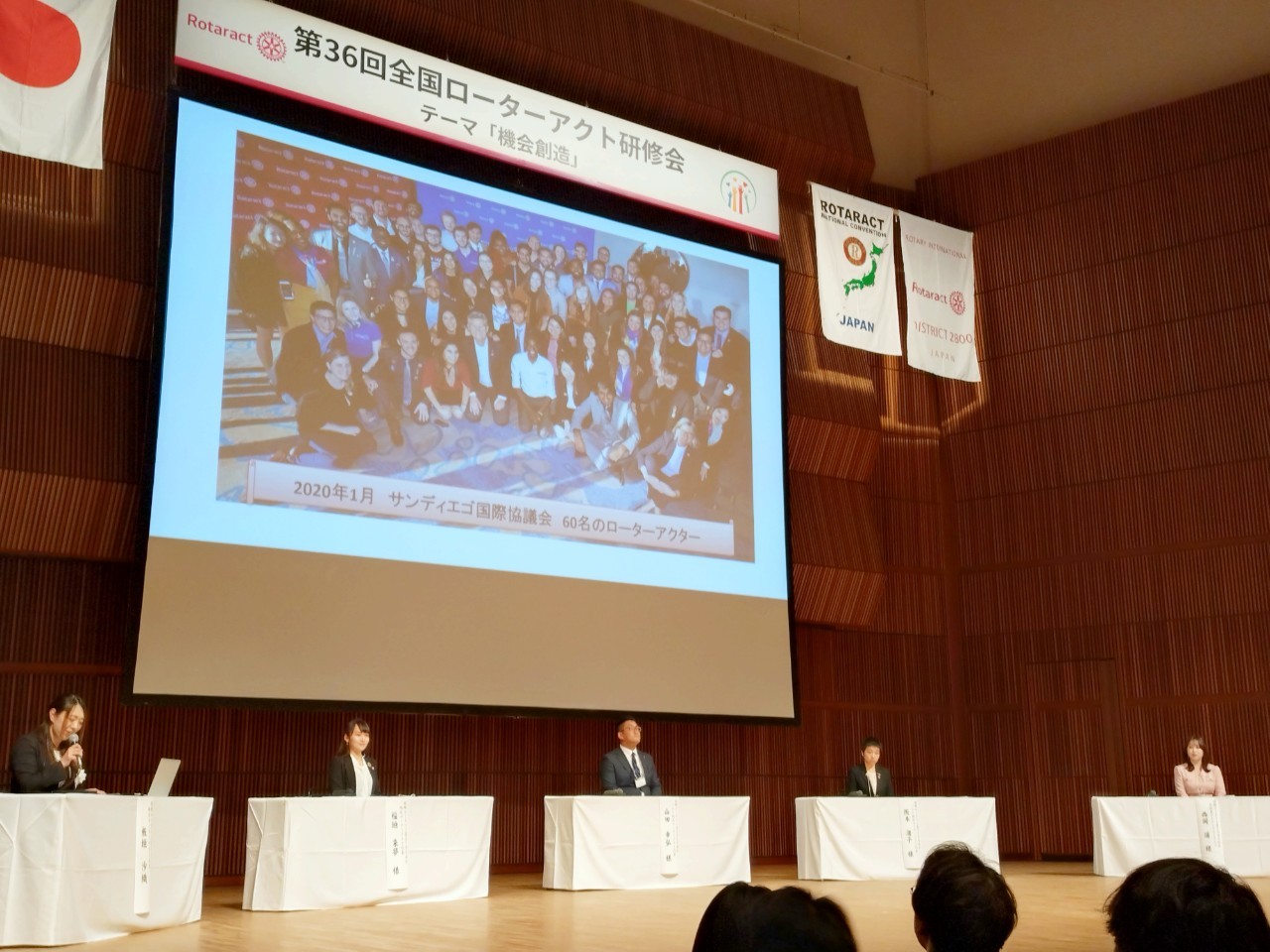 ローターアクトの活動例（国内研修）
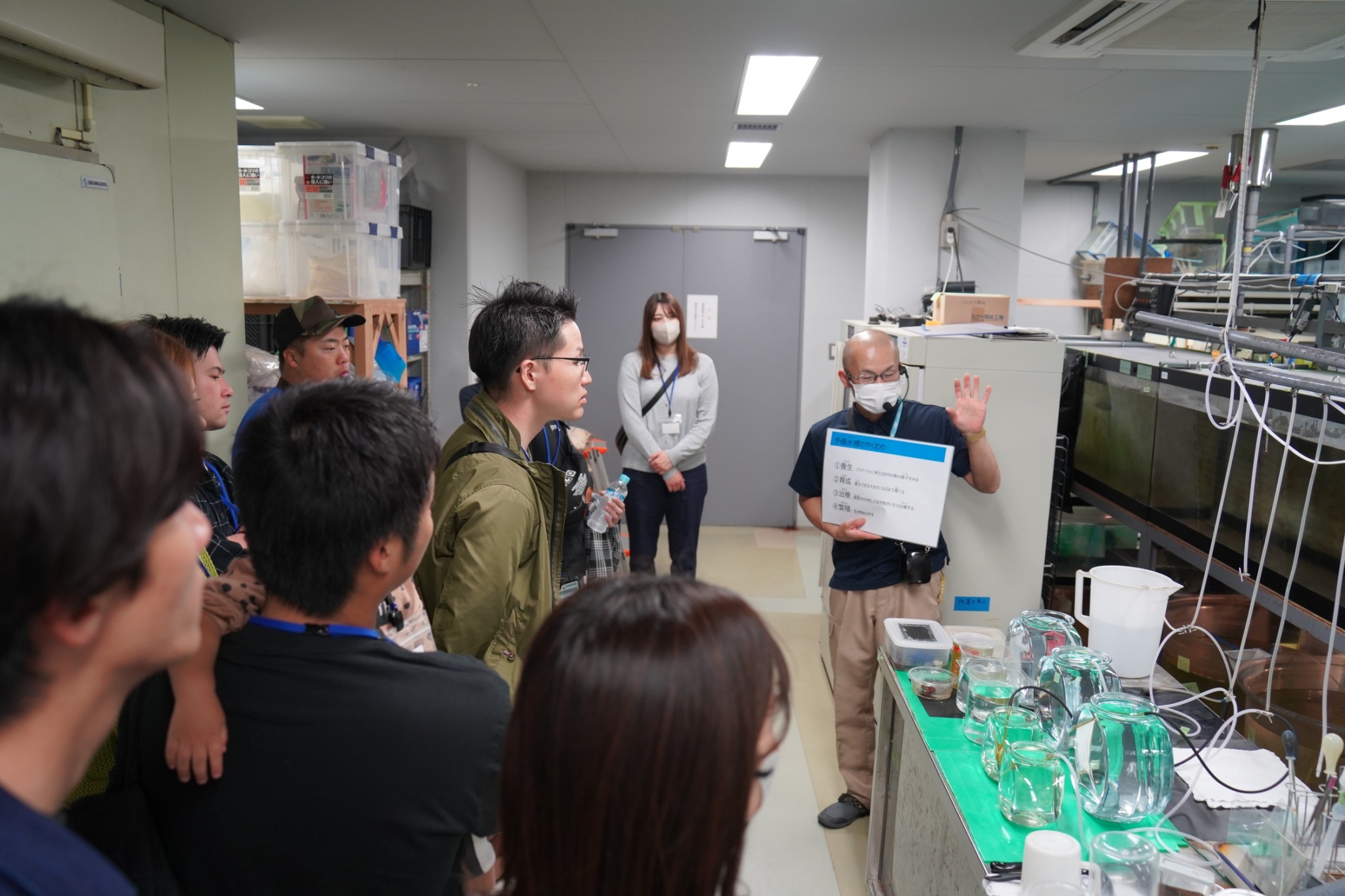 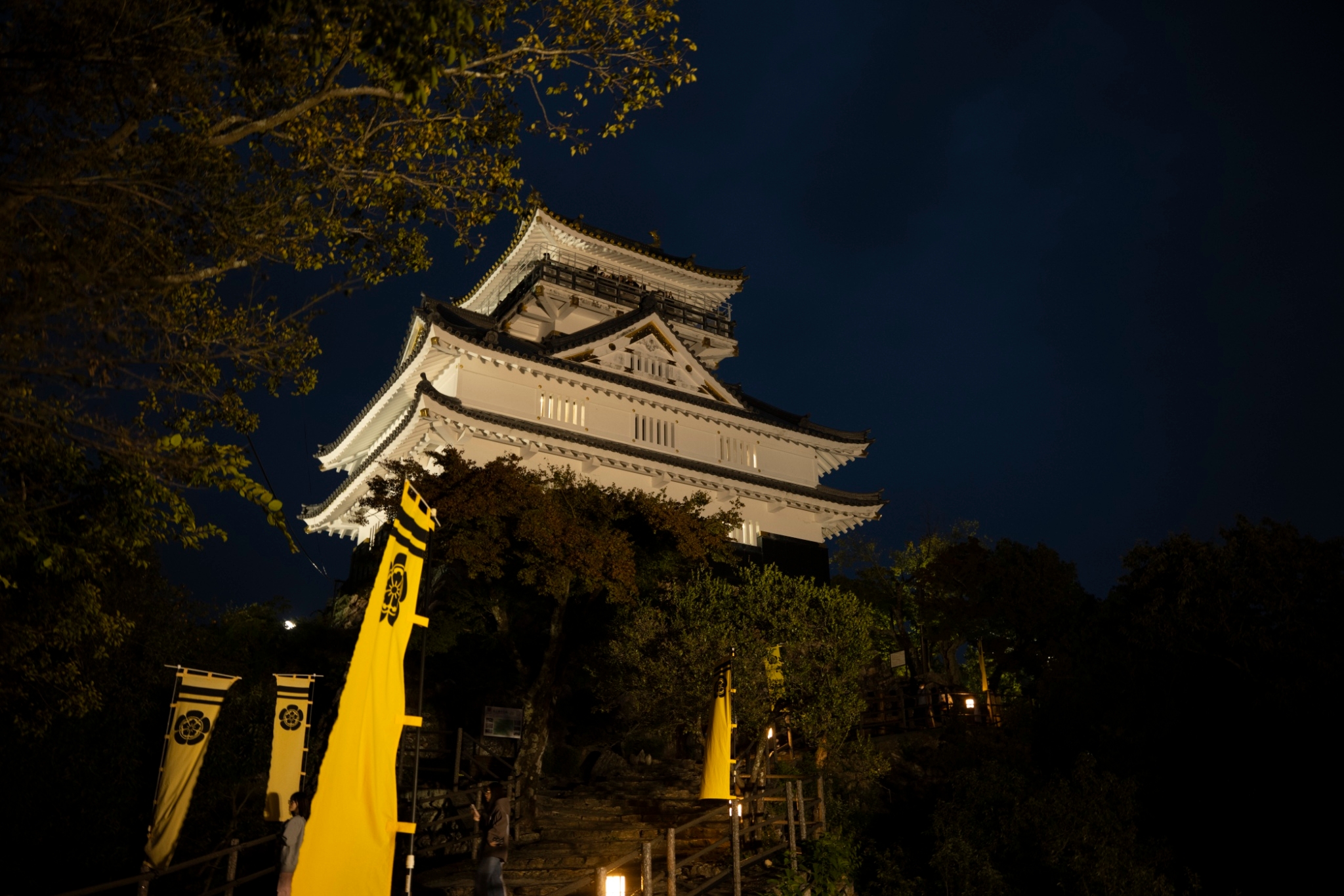 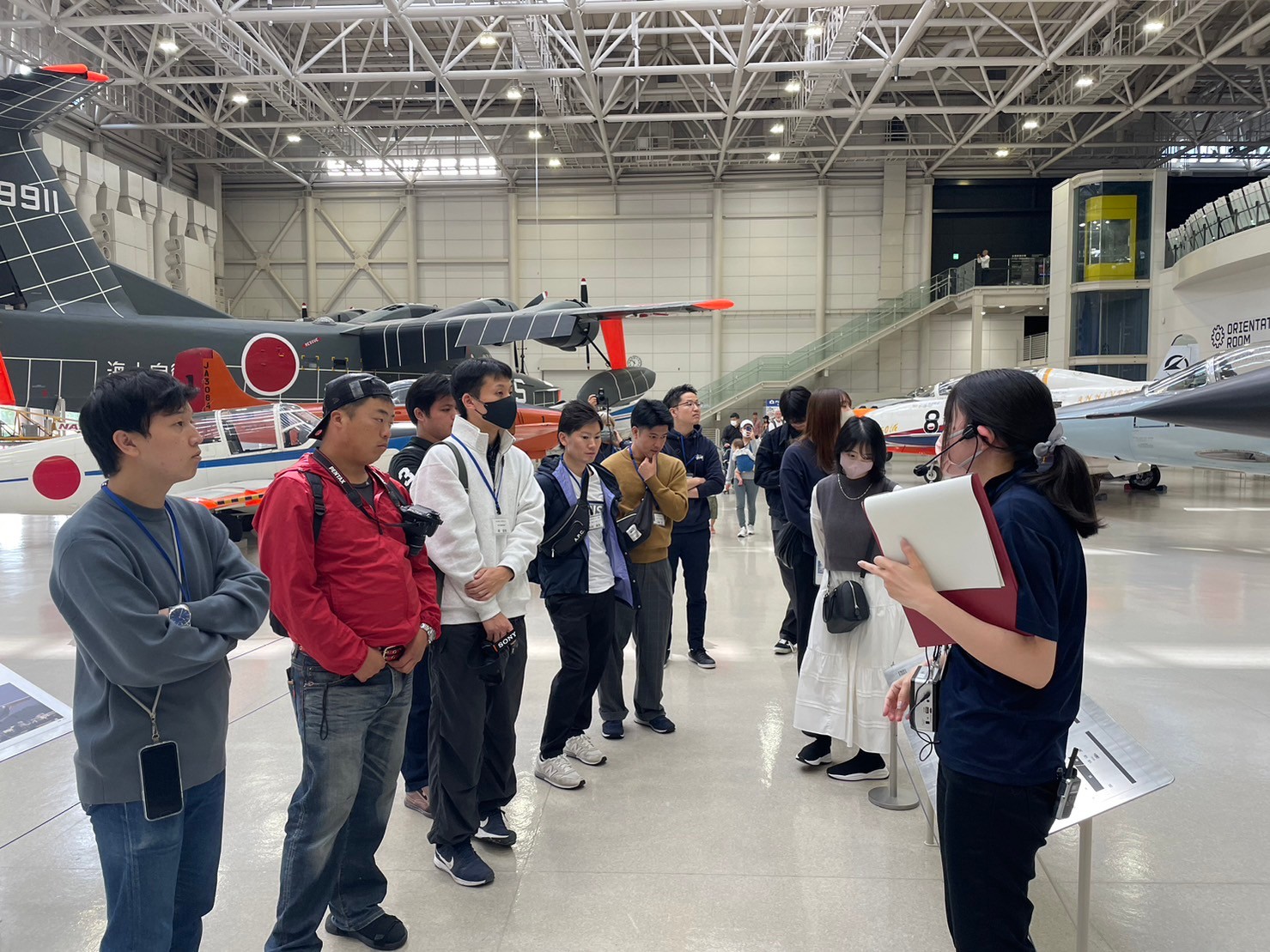 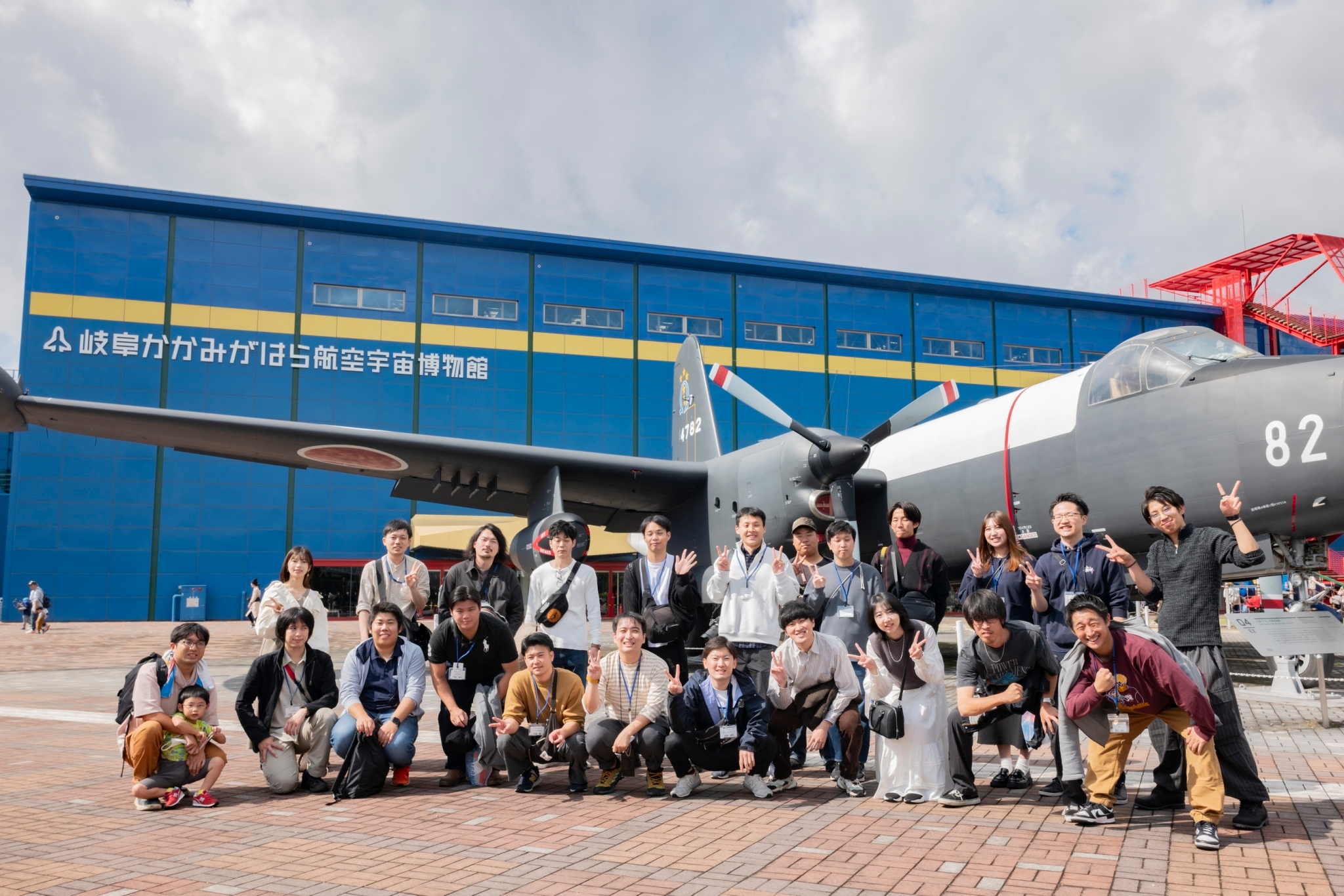 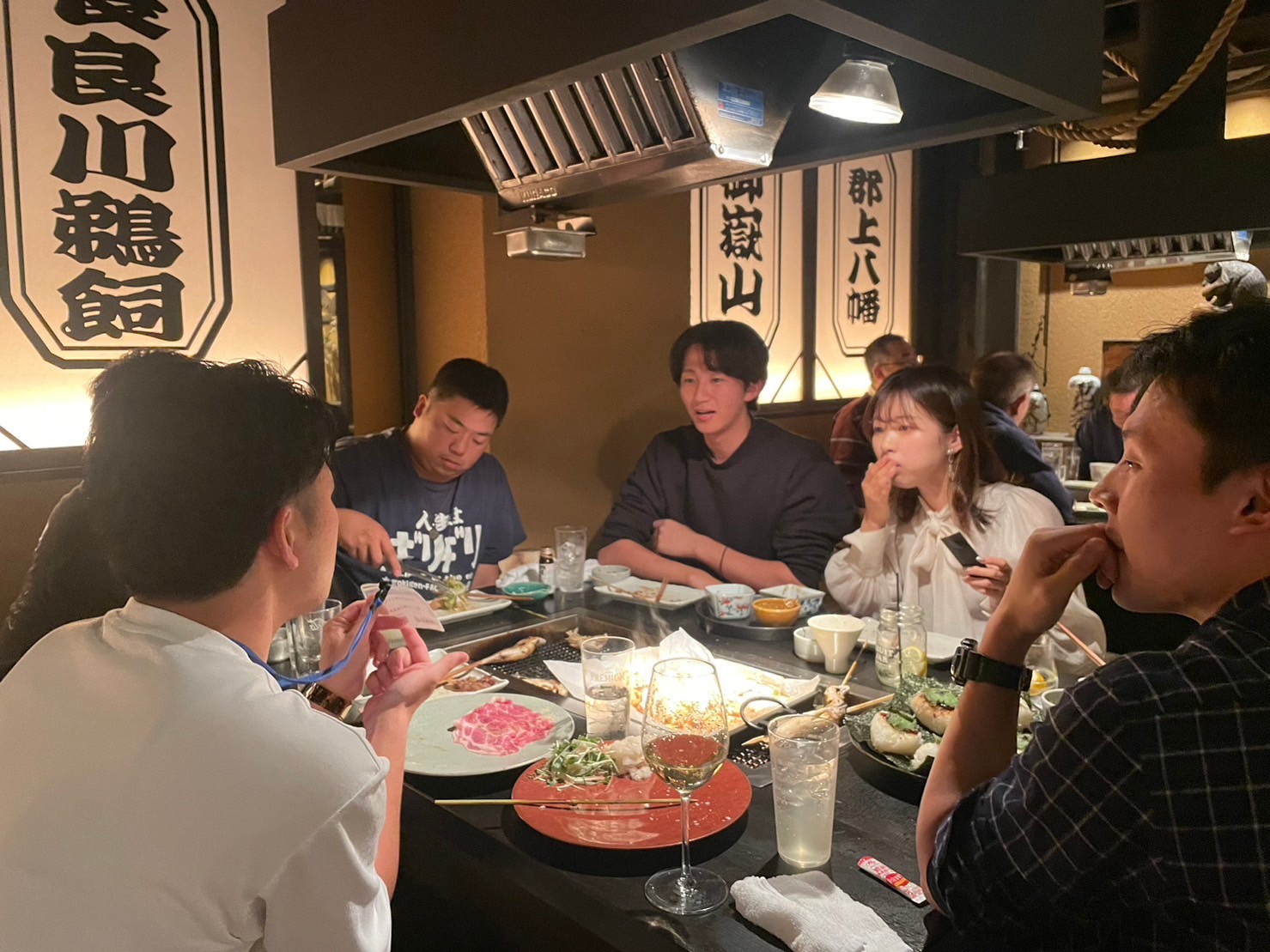 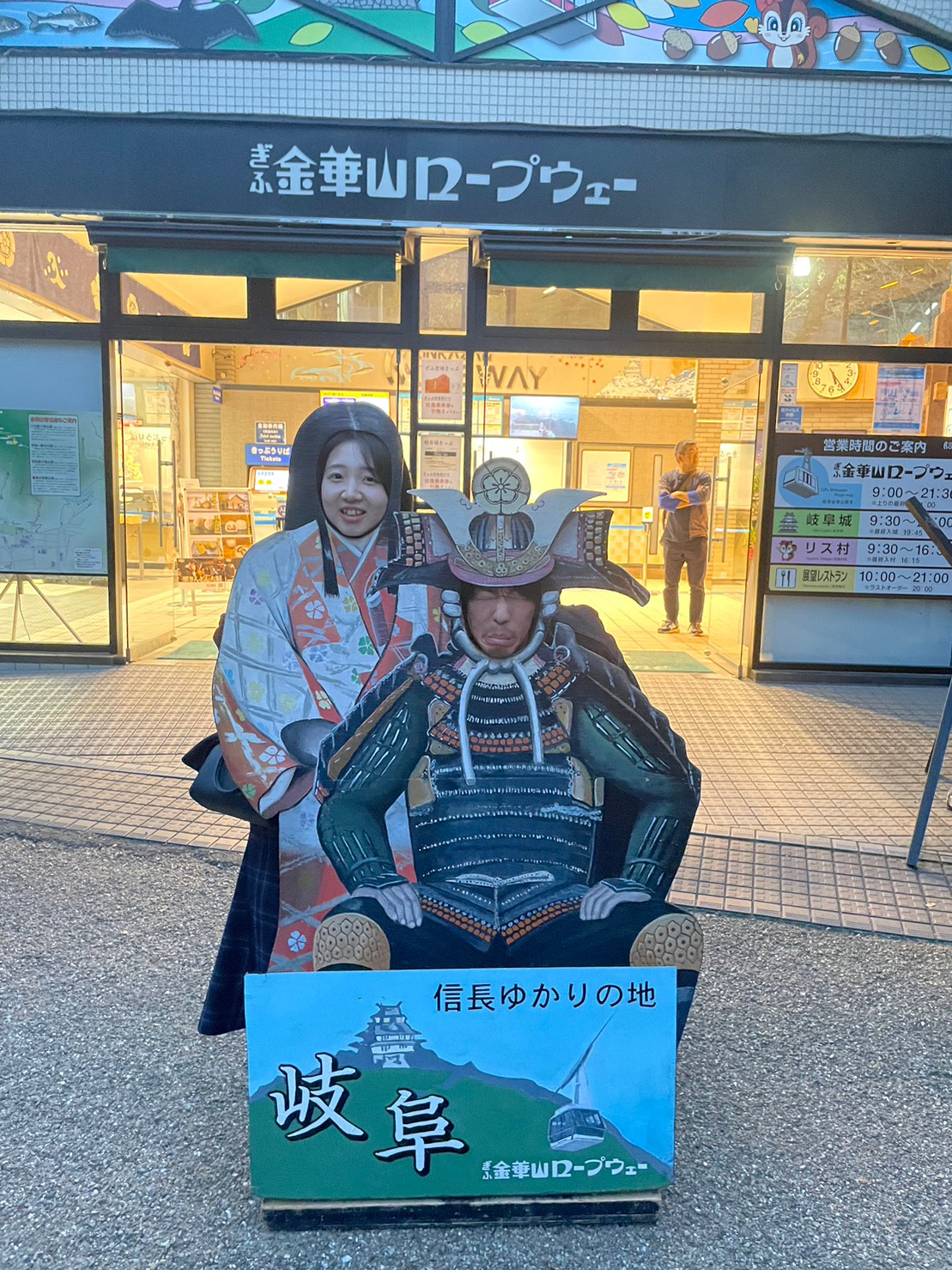 ローターアクトの活動例（全国友好地区ローターアクト交流）
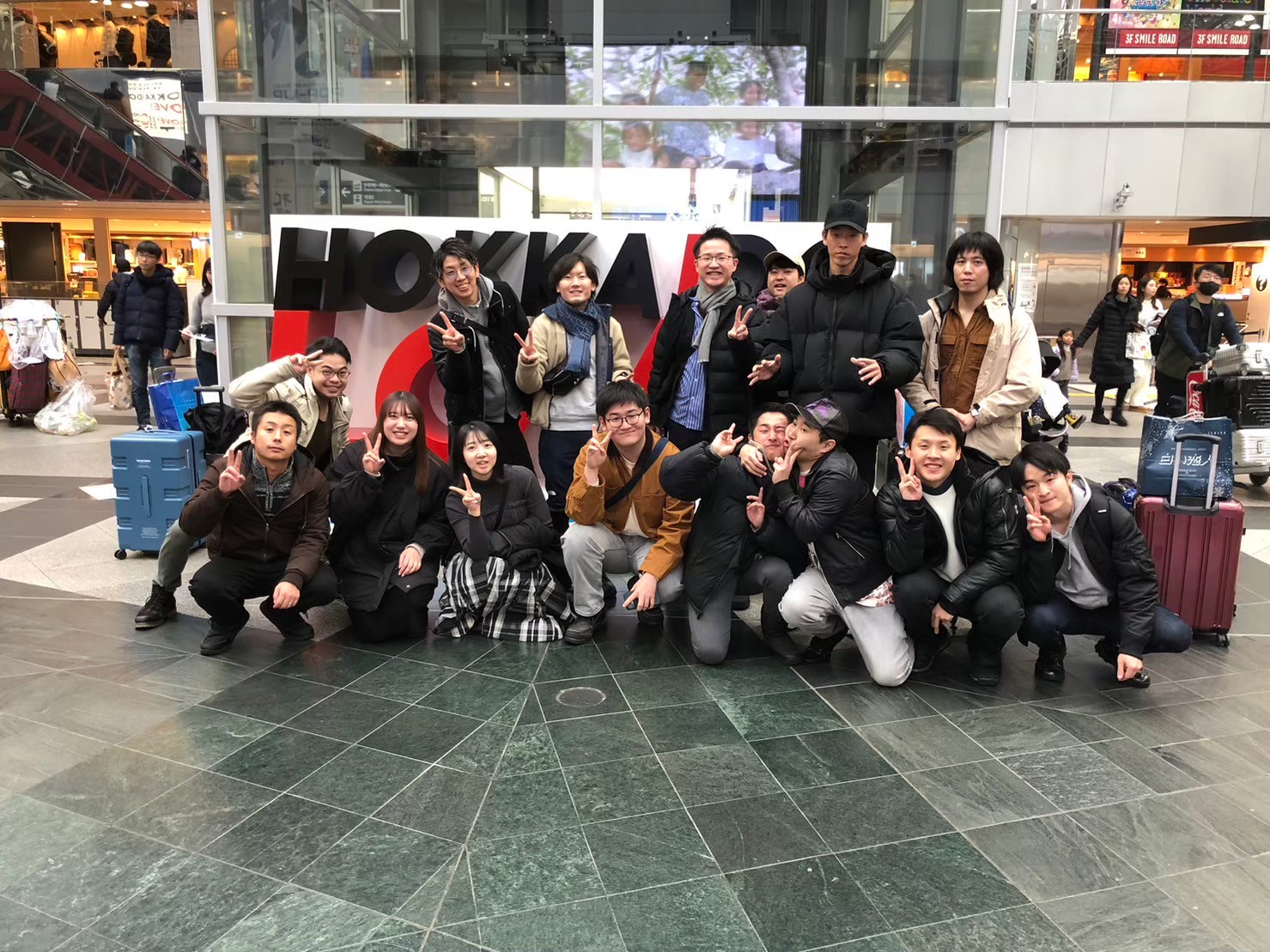 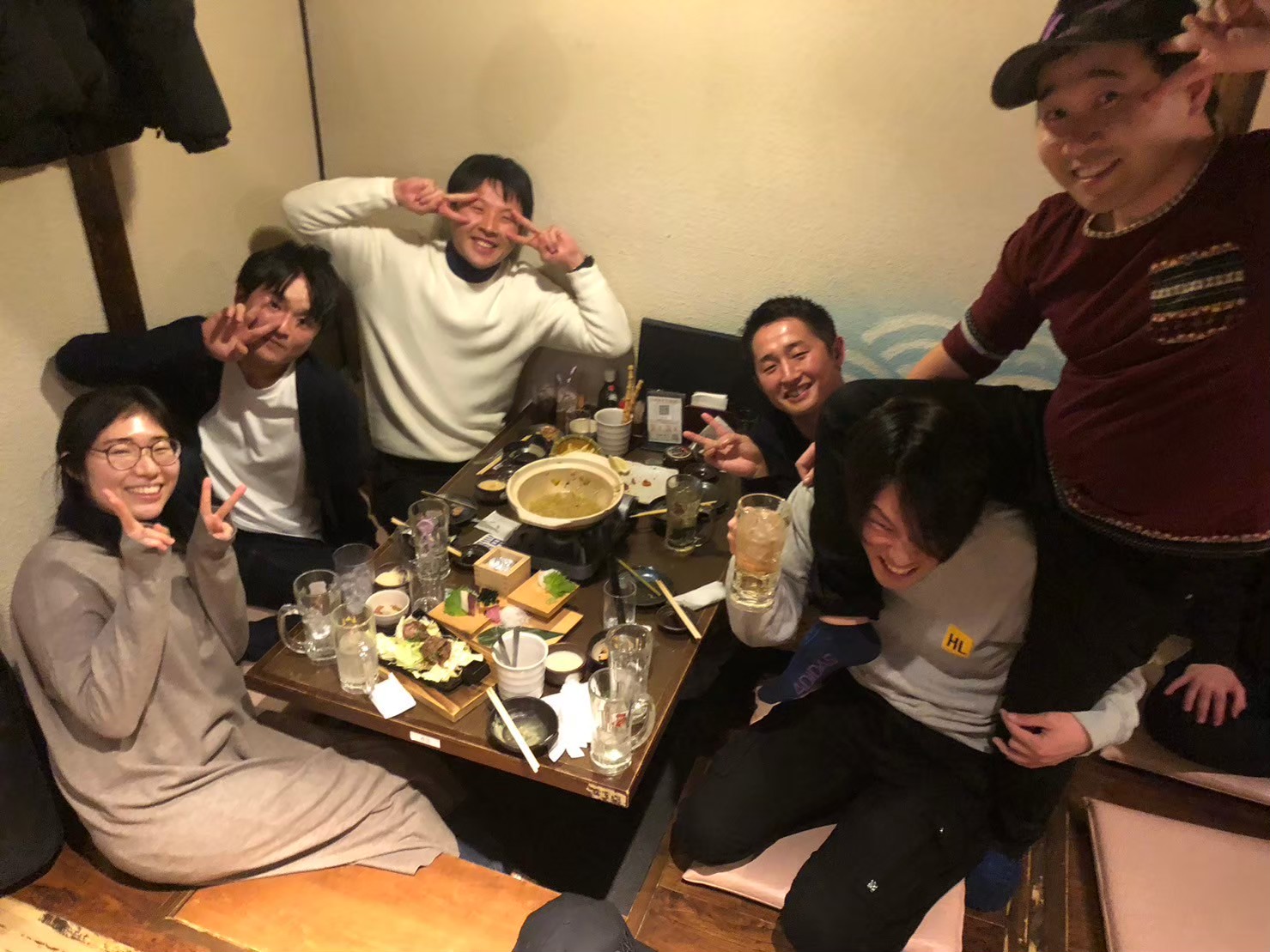 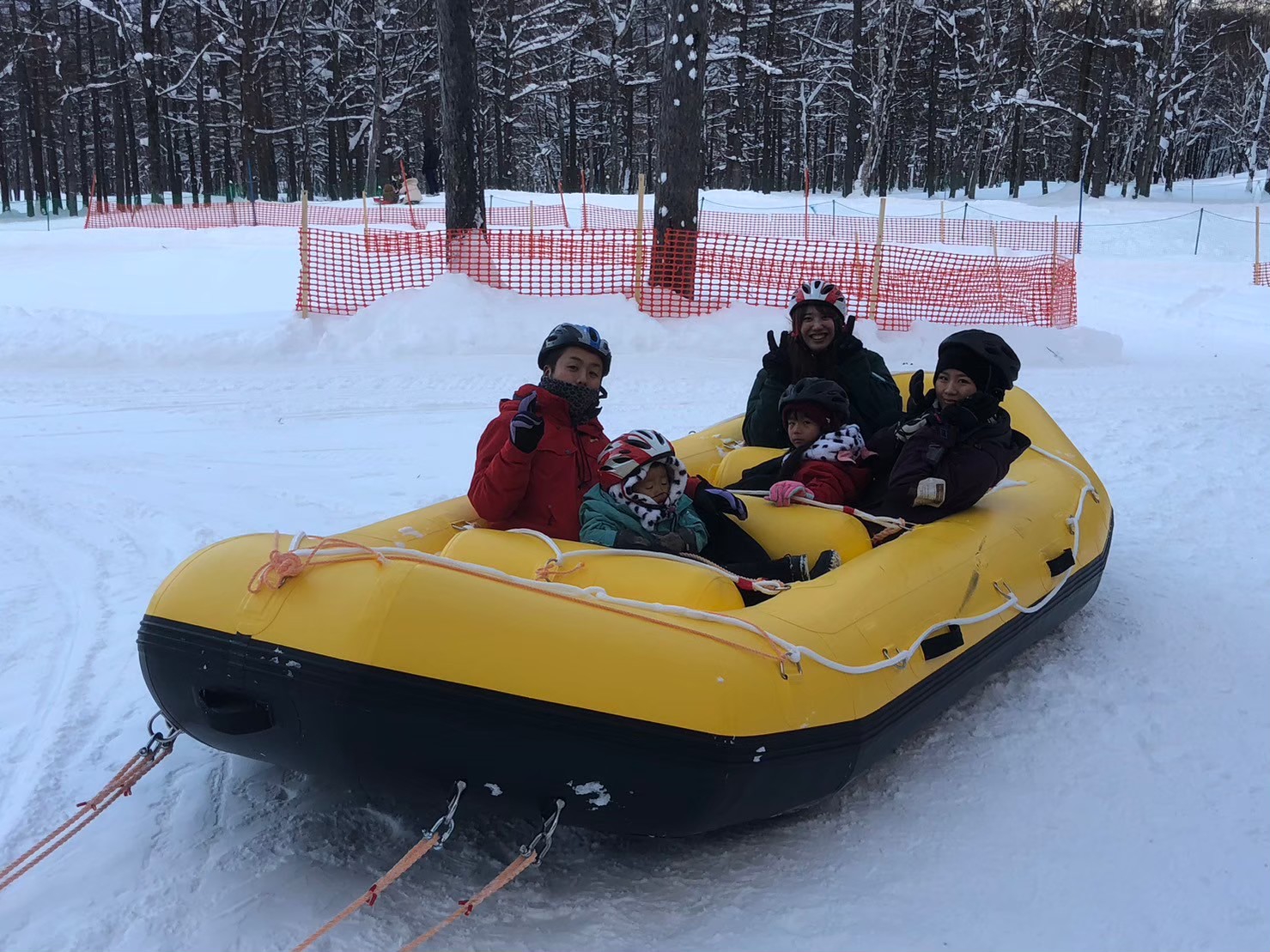 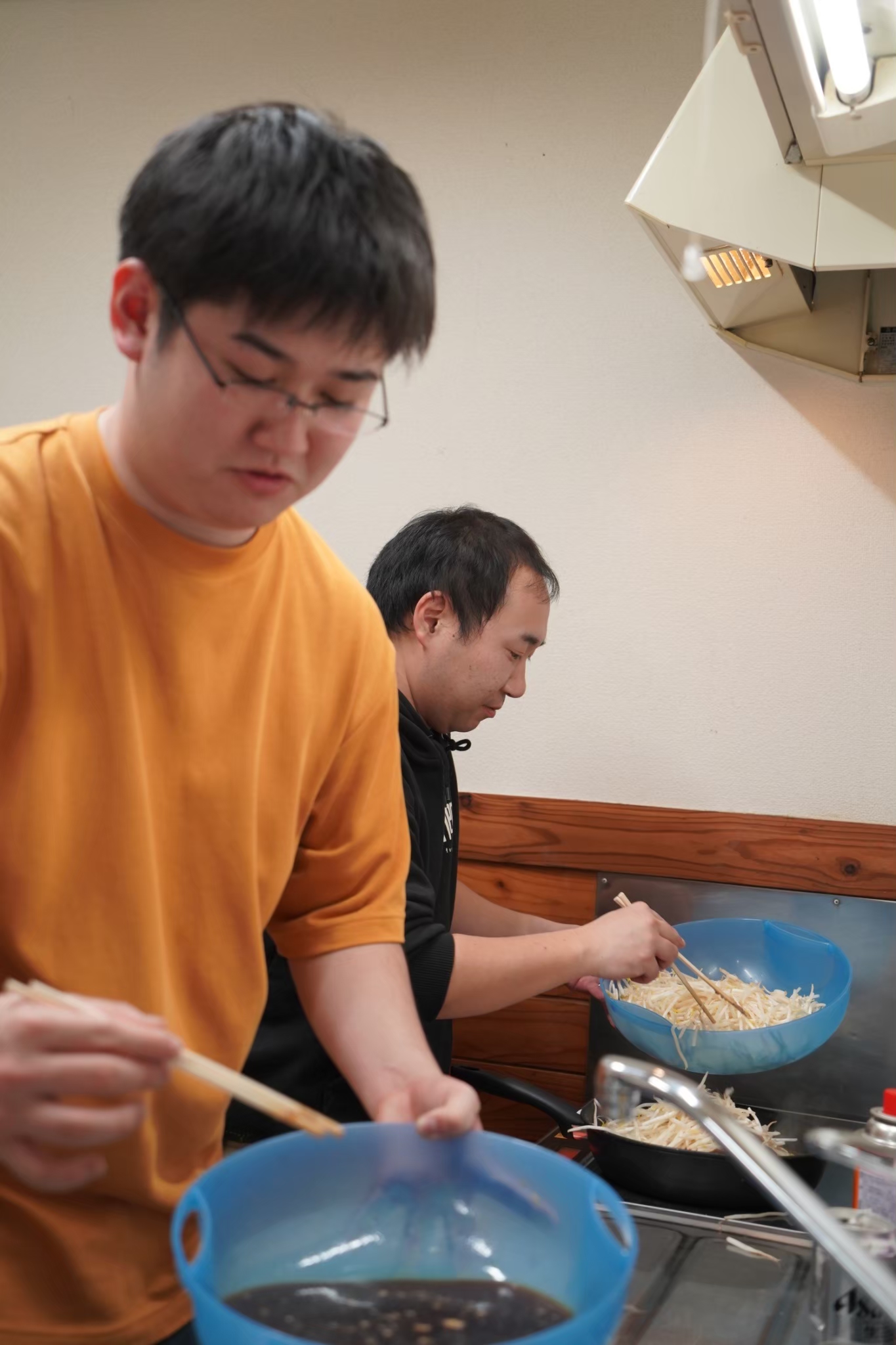 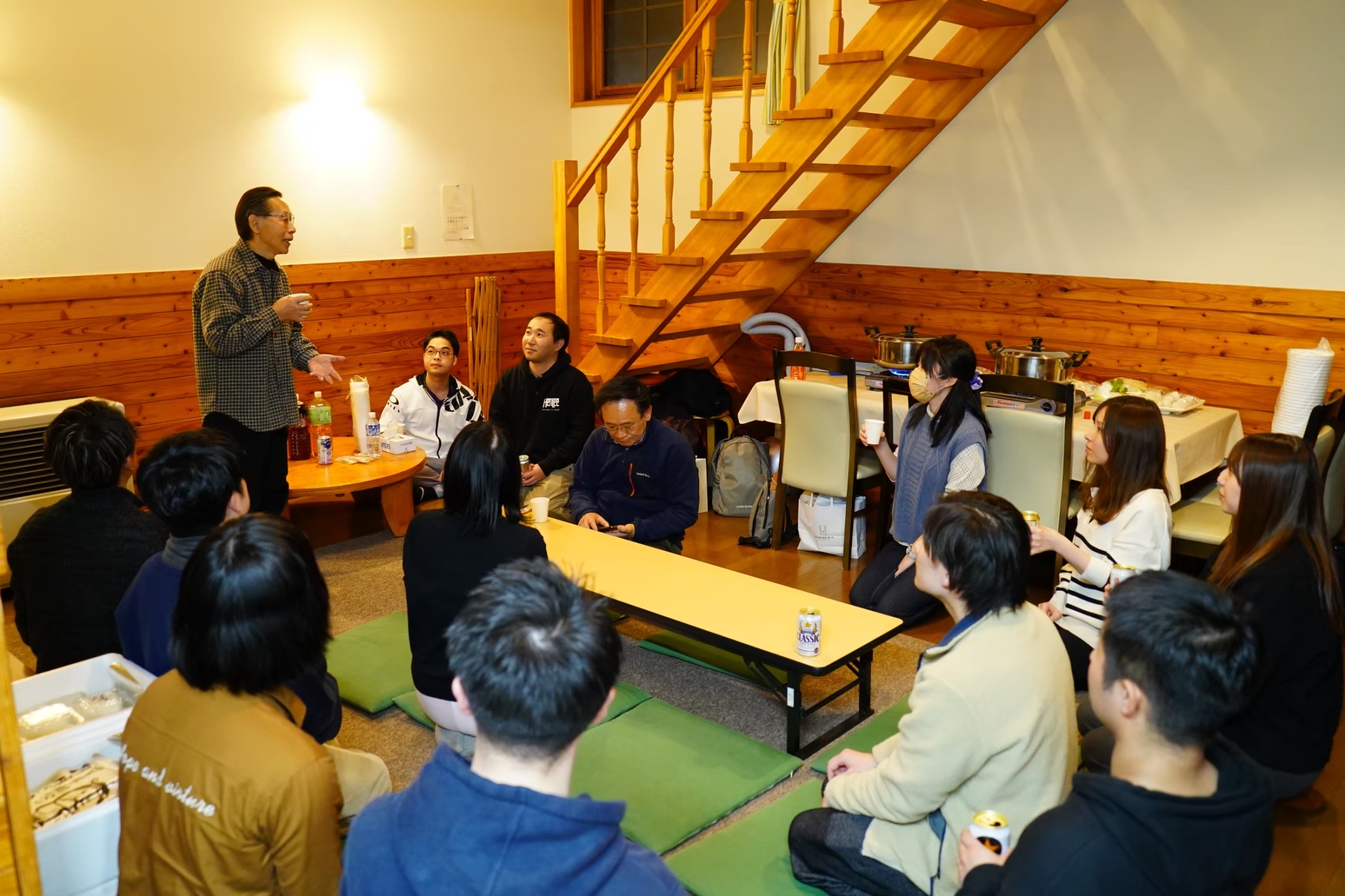 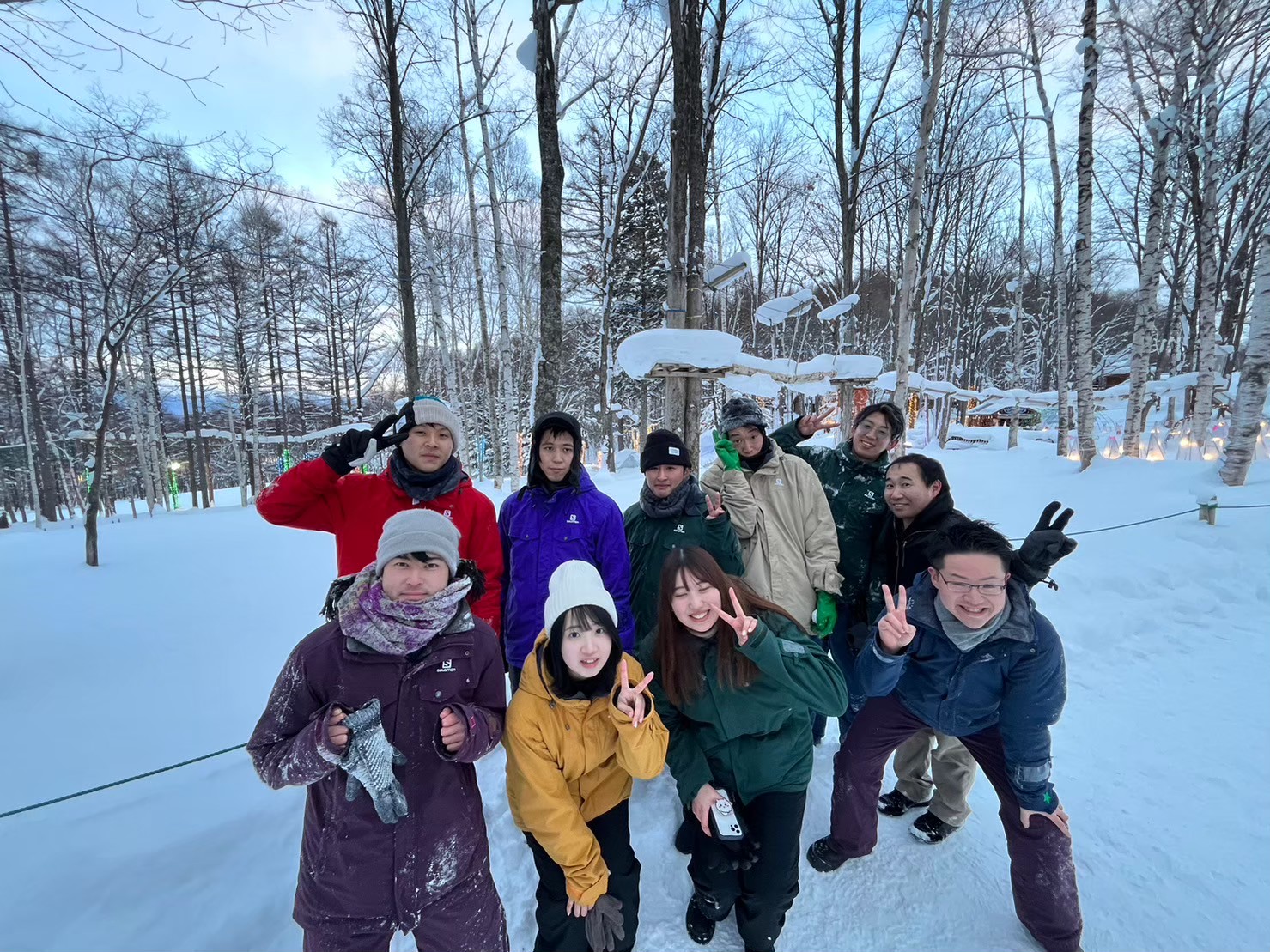 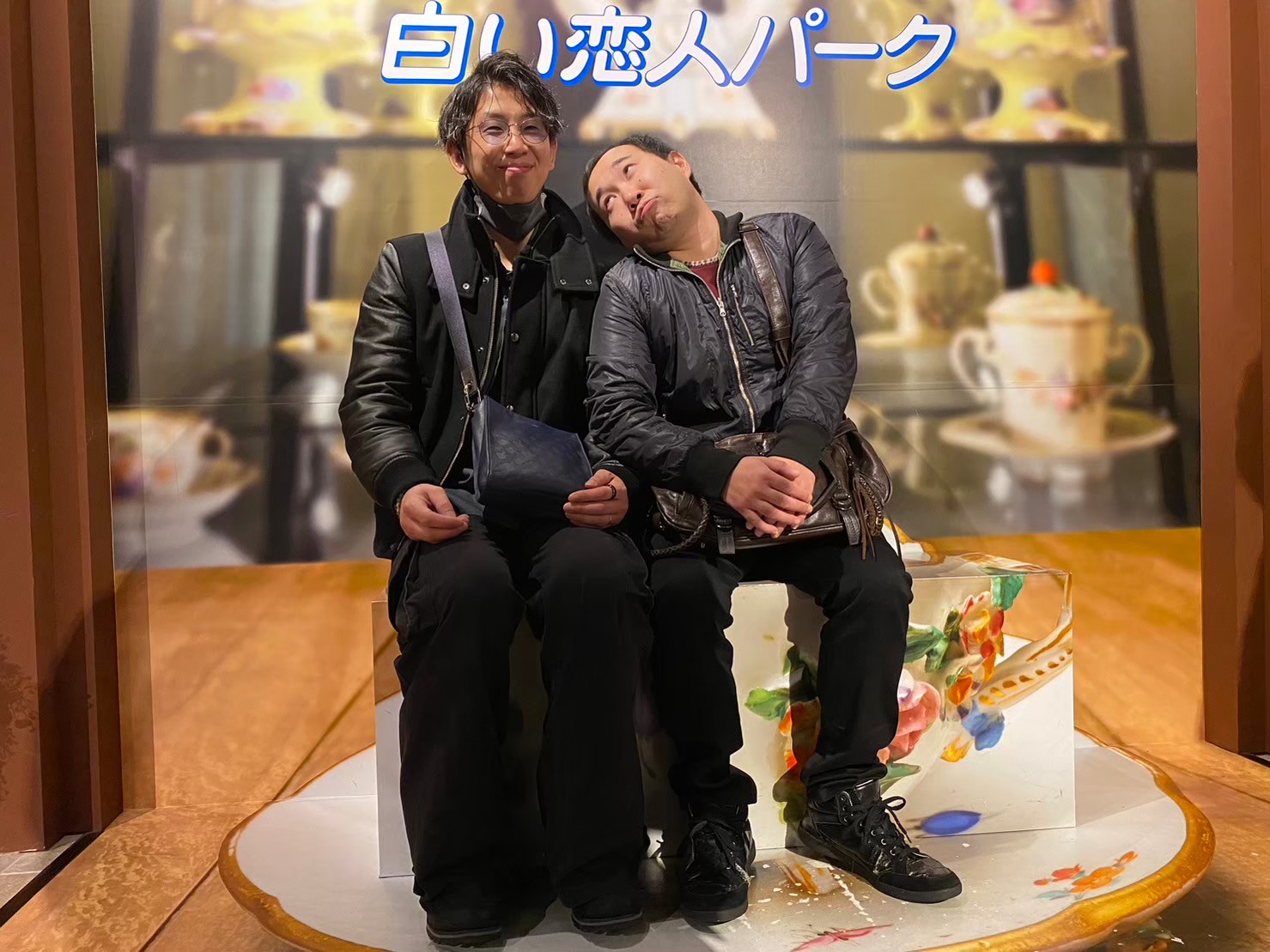 定款・ローターアクトソング
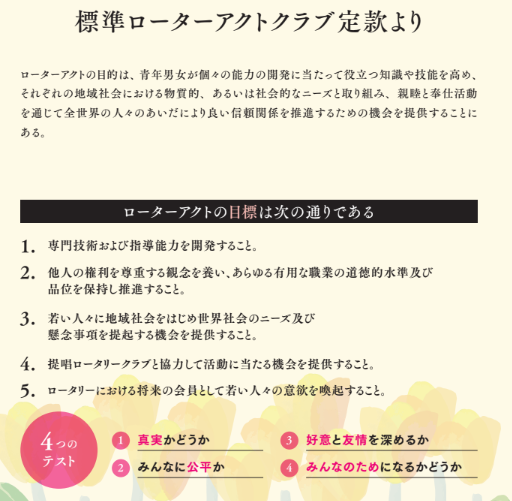 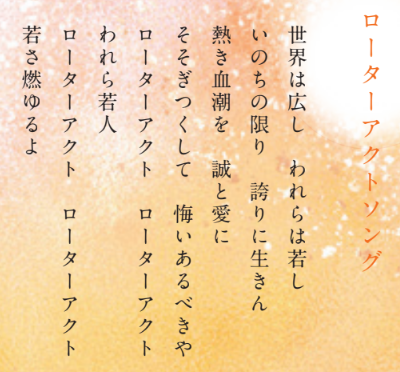 12
クラブ・地区について
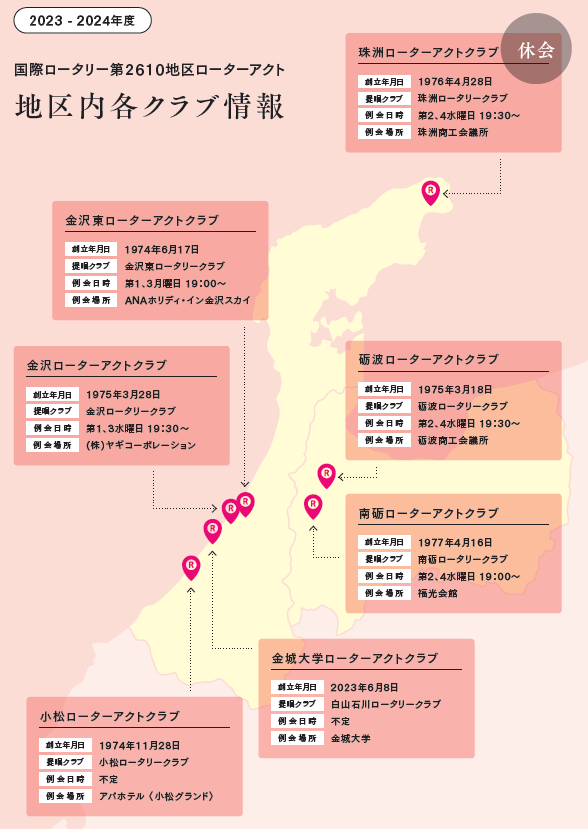 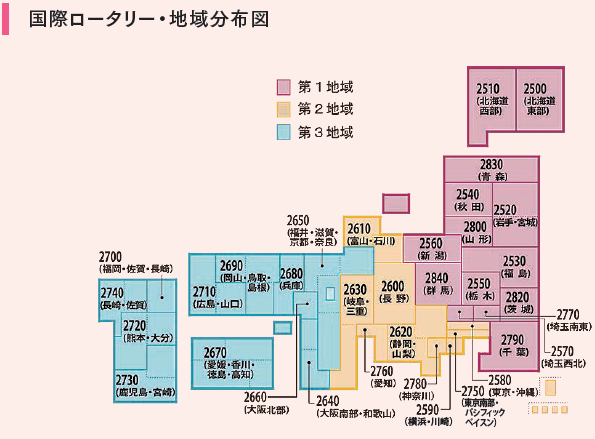 富山国際大学ロータアクトクラブ
　　2025年2月設立
14
直近10年の会員数の推移について
現在、会員増強に非常に注力しており、現在会員数は上昇傾向にあります。
これは良い傾向であり、この流れを止めてはなりません。
ただ、歴の長いメンバーが少なく、彼らが卒会した後も2610地区が衰退することのないように新規会員
メンバーにはＲＣ、ＲＡが協力してロータリーファミリー一員としての意識を持って貰えるように働きかけて
行く必要があります。
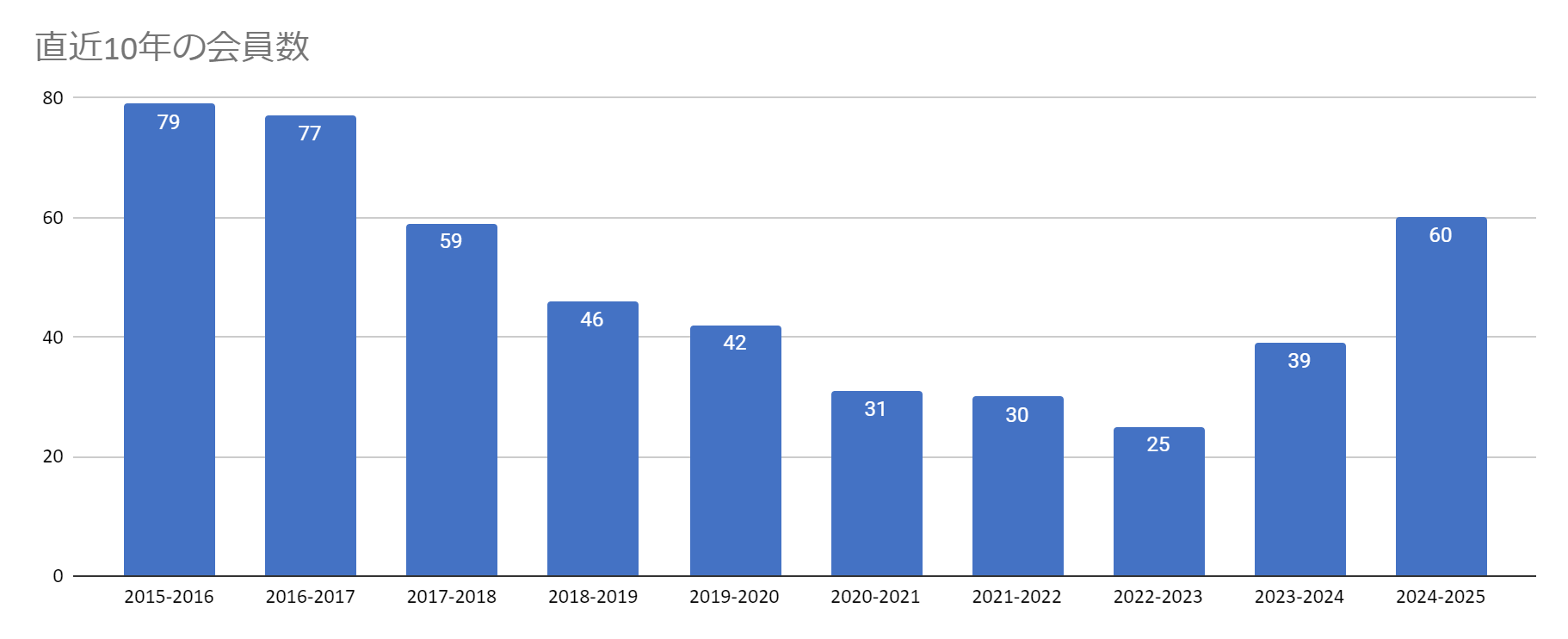 2024-2025年度予定
ローターアクトクラブについて②
活動の基本（7つの委員会）
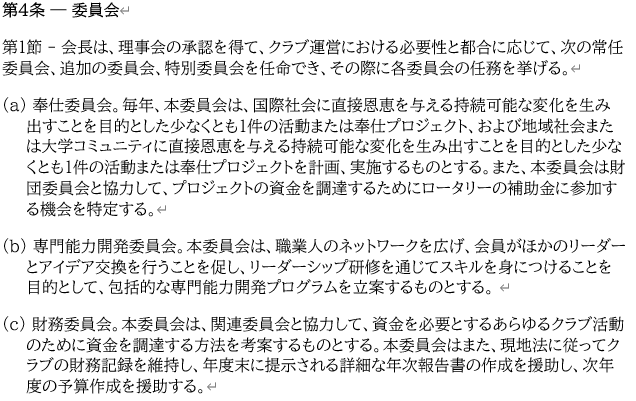 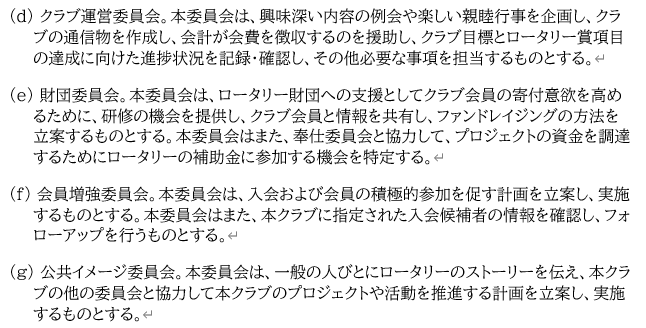 今期組織図について①
今期組織図について②
今期組織図について③
今期年間行事について①
■地区公式行事
今期地区運営方針について（今期地区ターゲット）
-ＮＥＸＵＳ-
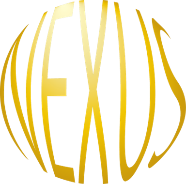 「絆」「つながり」を意味する単語。
「中心」という意味も。
幅広い交流を通して各々の視野を広げる！
メンバーそれぞれが主体的に、中心となって地域社会、ロータリアン様、
友好地区ローターアクターとより良い「つながり」の関係を築くことで、
ロータアクトの更なる発展に努める！

人は自分の繋がりやコネクションの中でしか活動は出来ません。
ＮＥＸＵＳの輪を広げていこう！
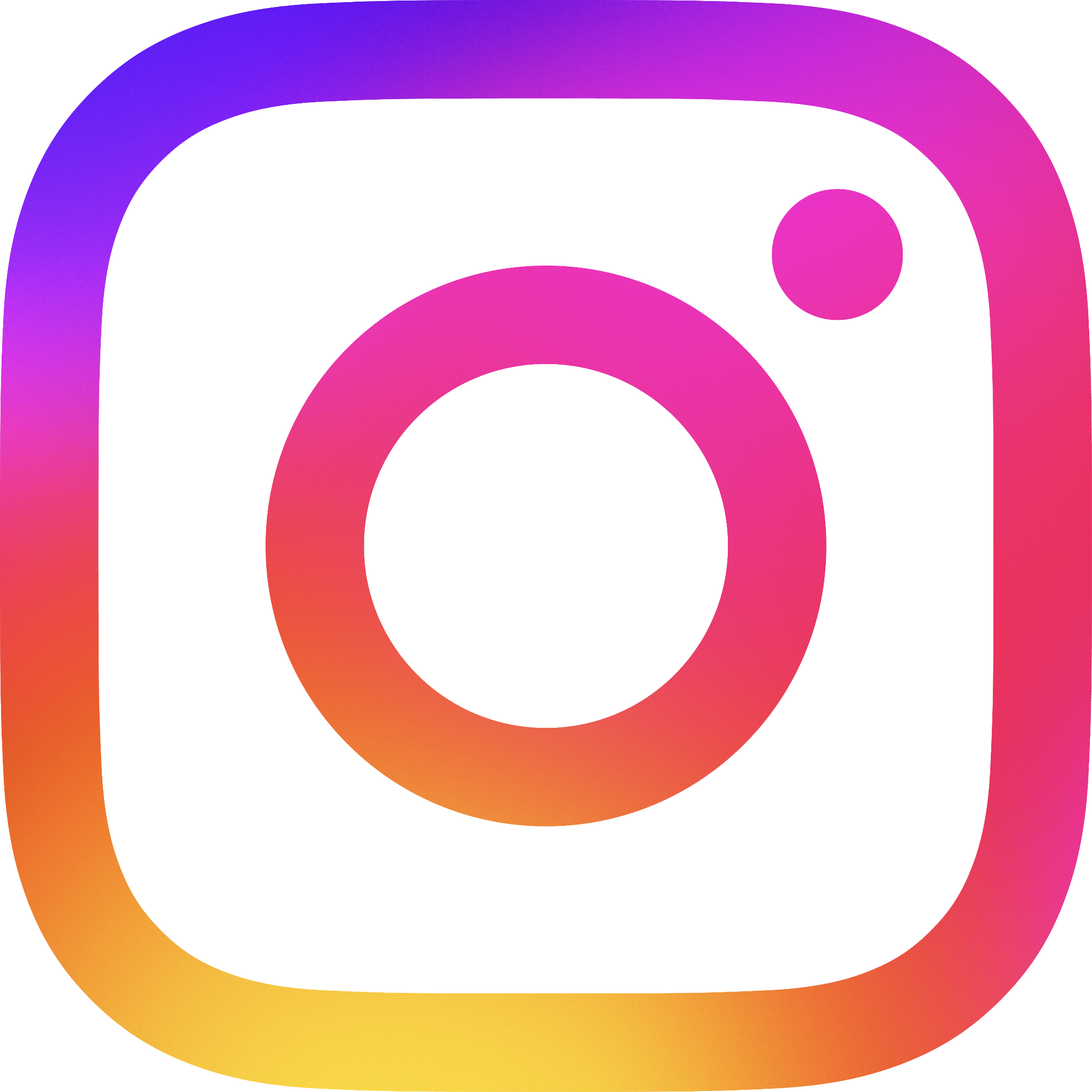 ＳＮＳの運用
★今年度より地区広報を新設
　地区のInstagramアカウントを開設しました！
　RACの活動報告＆新規勧誘の際にどのようなことをしている組織かを投稿

　　是非ご登録お願いします！！！
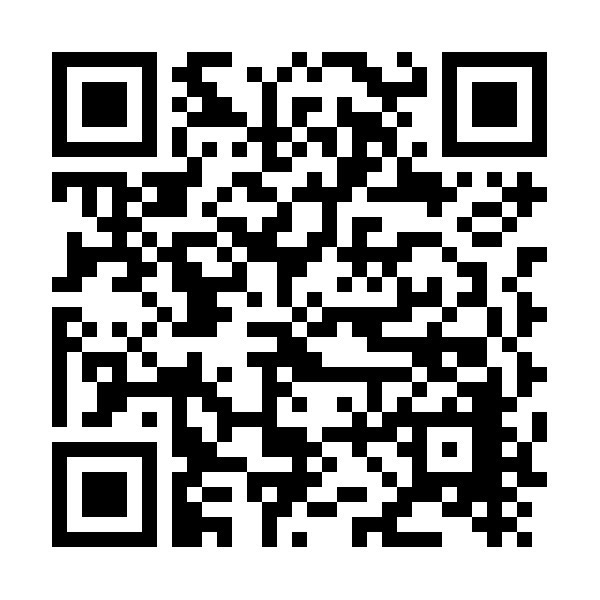 地区アカウントはこちら